Electroweak Resultsfrom Hadron Colliders
Michael Schmitt
Northwestern University
Loopfest 2011 
May 13, 2011
13-May-2011
LoopFest 2011
1
Results with W and/or Z bosons touch on three physics areas:
parton distribution functions
tests of QCD

genuine electroweak effects
I’ll group the results accordingly.
13-May-2011
LoopFest 2011
2
inclusive s(W), s(Z)
W asymmetry
Drell-Yan
ds/dY
parton distribution functions
tests of QCD

genuine electroweak effects
ds/dqT
V + jets
V + b(b)
W polarization
di-boson production
V + g production
AFB and sin2qW
W mass
13-May-2011
LoopFest 2011
3
Colliders, Detectors, Data
CDF & D0 @ Tevatron
ATLAS & CMS @ LHC
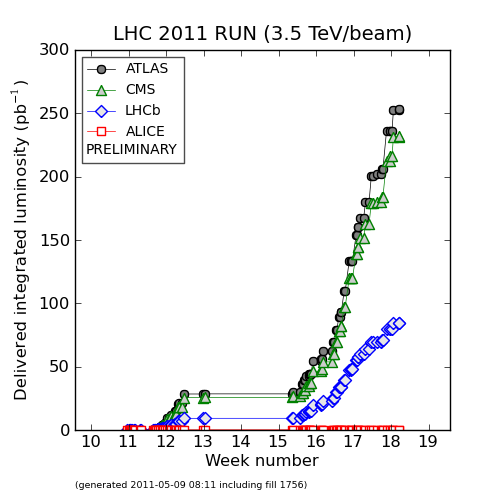 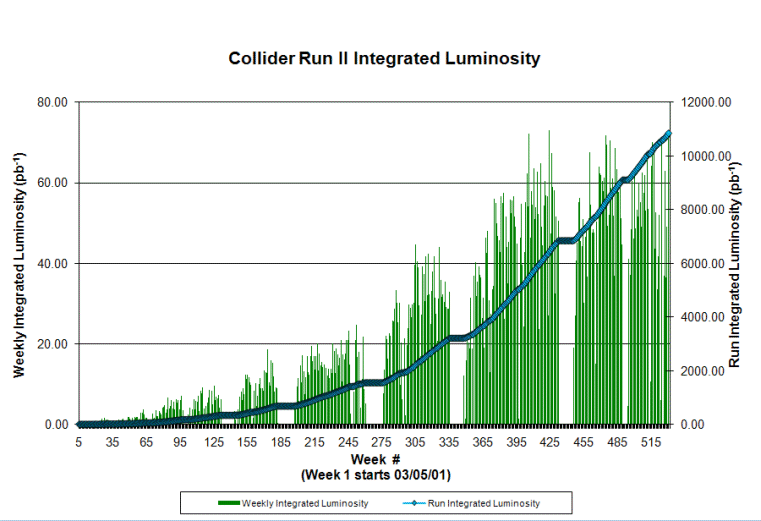 √s = 1.96 TeV
√s = 7 TeV
about 6 fb-1
about 0.04 fb-1
13-May-2011
LoopFest 2011
4
Inclusive s(W) and s(Z)
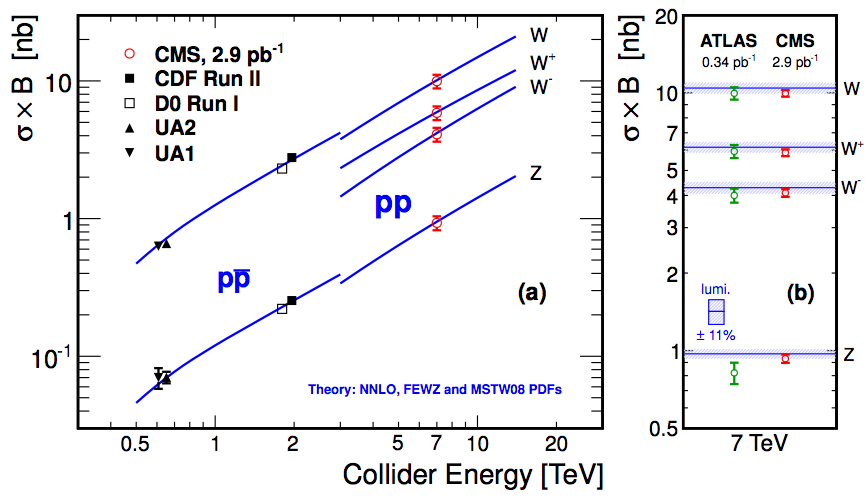 13-May-2011
LoopFest 2011
5
many thousands of events!
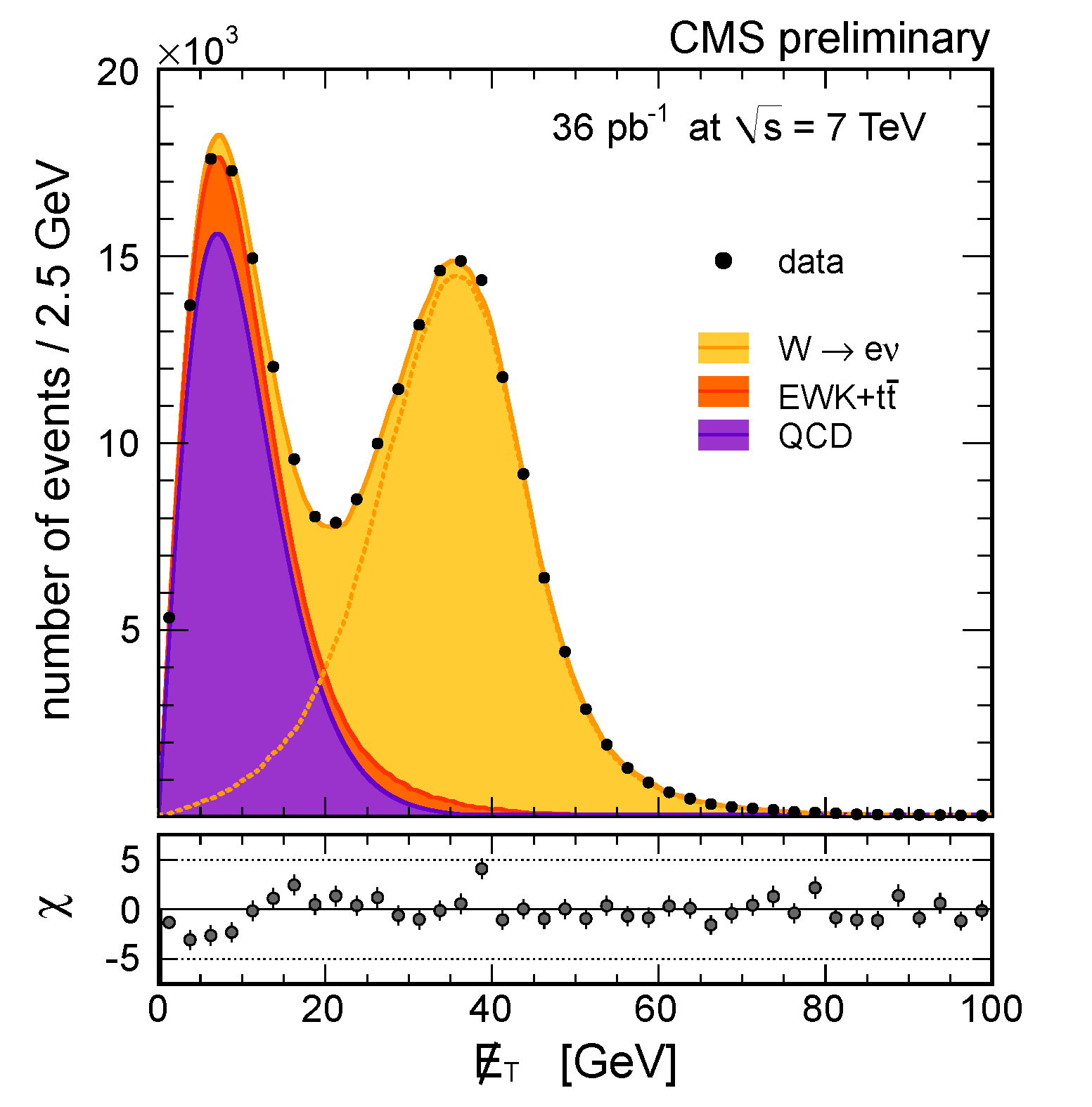 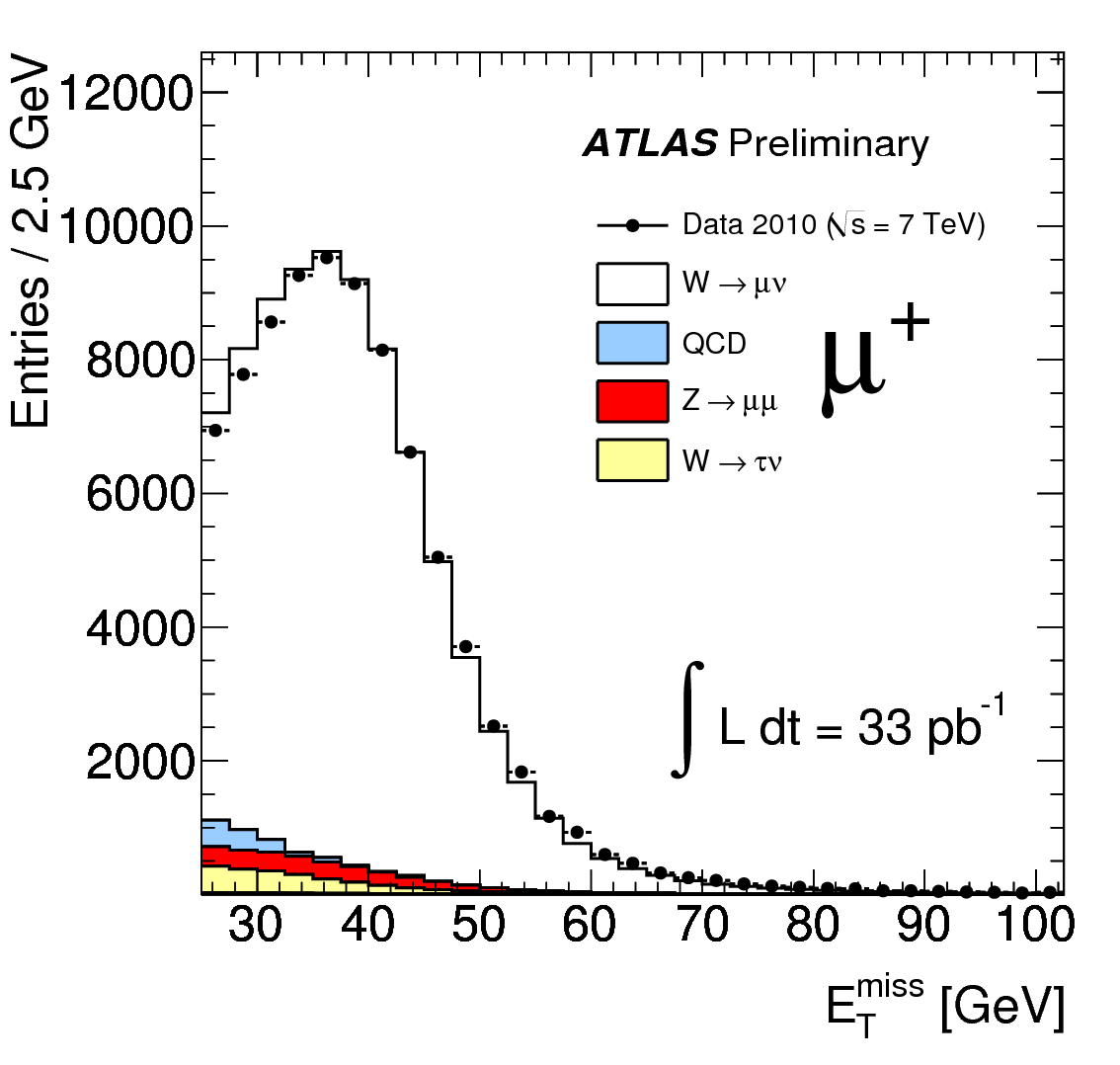 CMS PAS EWK-10-005
ATLAS CONF 2011-041
28-April-2011
LHC Electroweak Physics - Michael Schmitt
6
With so many events  measure the cross section for W production:
sW
luminosity error
dominates
28-April-2011
LHC Electroweak Physics - Michael Schmitt
7
Measure  sZ  too, and take the ratio  sW / sZ – luminosity cancels out:
sW/sZ
No luminosity error
Theory error is alsomuch smaller.
28-April-2011
LHC Electroweak Physics - Michael Schmitt
8
Another important ratio  sW+ / sW-
depends on qvalence vs. qsea
sW+/sW-
Theory error is not
so  small : PDFs.
28-April-2011
LHC Electroweak Physics - Michael Schmitt
9
ATLAS checks  sW+ / sZ and  sW- / sZ
depends on qvalence vs. qsea
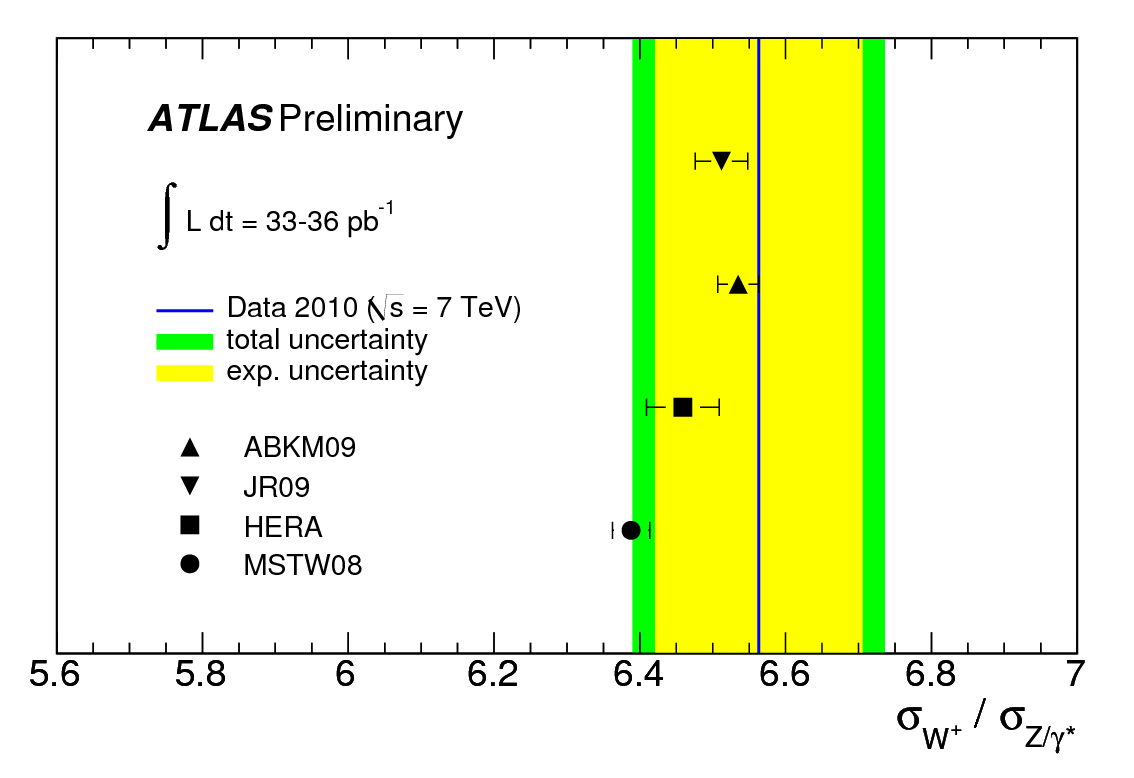 Vivid demonstration
of the power of these
measurements to 
differentiate PDFs
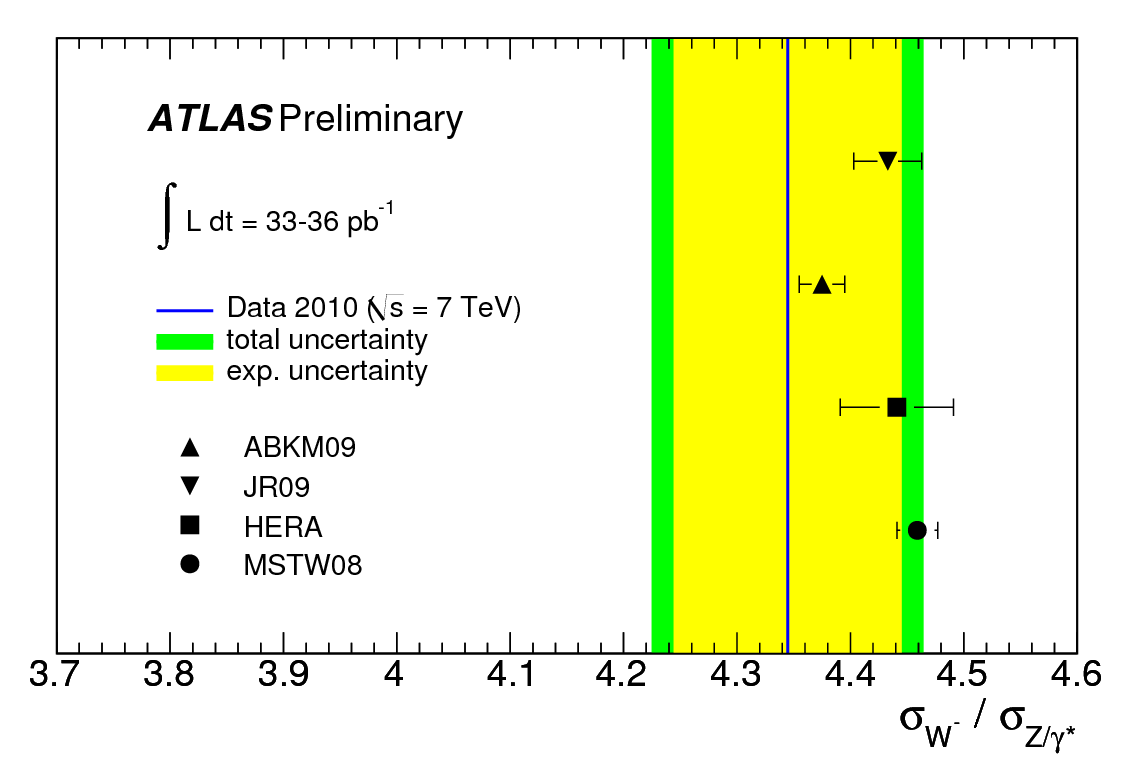 ATLAS CONF 2011-041
28-April-2011
LHC Electroweak Physics - Michael Schmitt
10
Measurements confirm predictions for the total cross sections:
We need to get around the theory error.

We are now reporting “restricted” cross sections, i.e.,   cross sections within the designated fiducial & kinematic regions,   with no acceptance correction.

Advantage: no theory uncertainty on the acceptance.

Disadvantage: not easy to combine e & m results, or to  compare results from different experiments.
13-May-2011
LoopFest 2011
11
Normalize to s(Z) to greatly 
reduce systematic uncertainties
Drell-Yan Cross Section
lower  x
higher  x
CMS PAS EWK-10-007
28-April-2011
LHC Electroweak Physics - Michael Schmitt
12
NB:  We need a good theoretical prediction, too ….
CMS PAS EWK-10-007
28-April-2011
LHC Electroweak Physics - Michael Schmitt
13
In this region of low acceptance, higher-order calculations                                                                     are crucial…
CMS PAS EWK-10-007
28-April-2011
LHC Electroweak Physics - Michael Schmitt
14
W charge asymmetry
Clearly has something to say about  u(x)  vs.  d(x).(Recall that the quark is mainly from the valence distribution,while the anti-quark is from the sea.    Mainly.)
28-April-2011
LHC Electroweak Physics - Michael Schmitt
15
W charge asymmetry
parity violation (PV) occurs 
       at the production
       and at the decay
interesting twist:
       (forward) W production is polarized due to PV at production,       so there is a strong asymmetry in the lepton decay distribution       (in the W rest frame)                the lepton charge asymmetry is useful
28-April-2011
LHC Electroweak Physics - Michael Schmitt
16
two up-to-datePDF sets
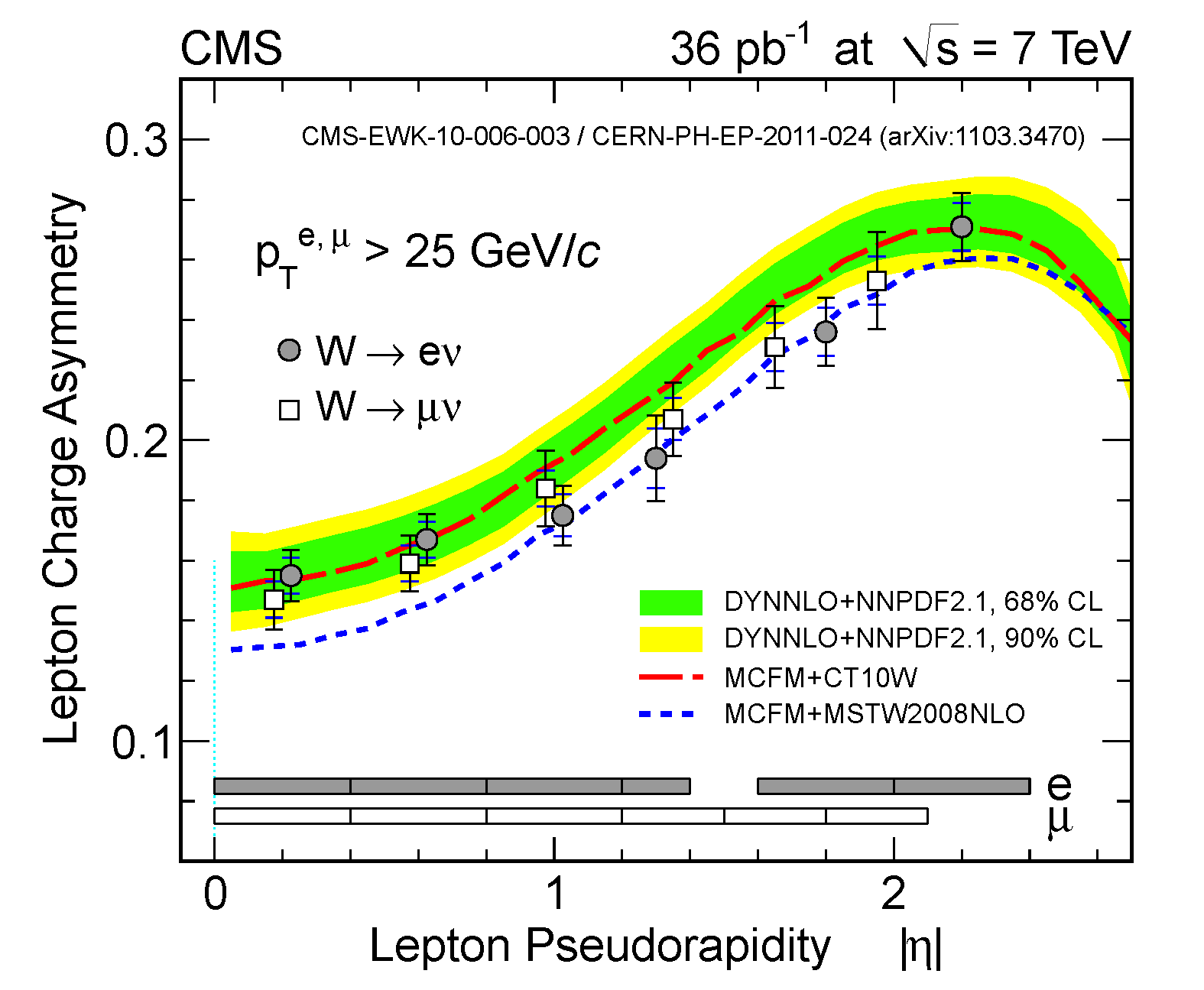 CMS PAS EWK-10-006
28-April-2011
LHC Electroweak Physics - Michael Schmitt
17
Katerina Lipka (HERAPDF) already incorporated the CMS measurement:
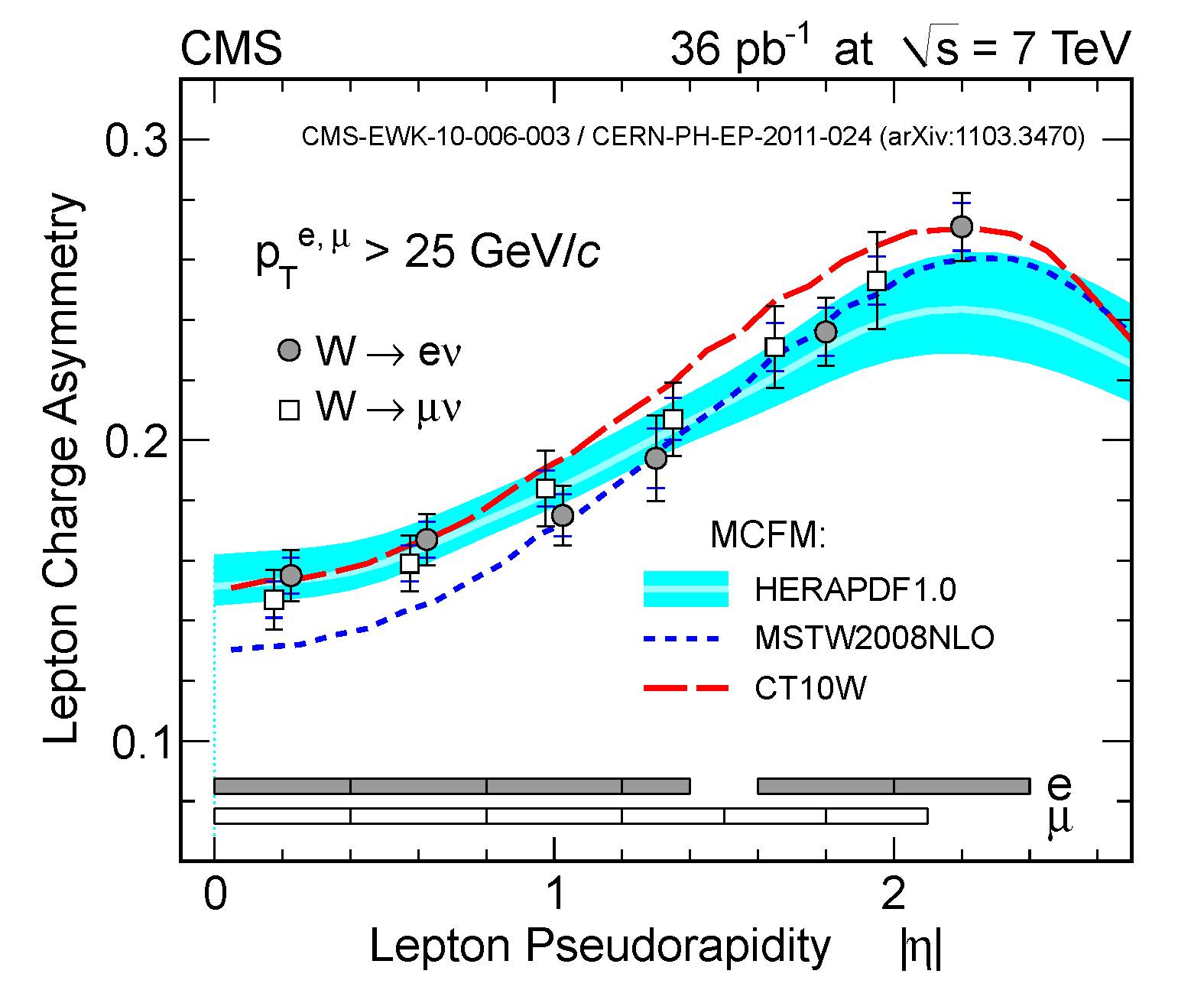 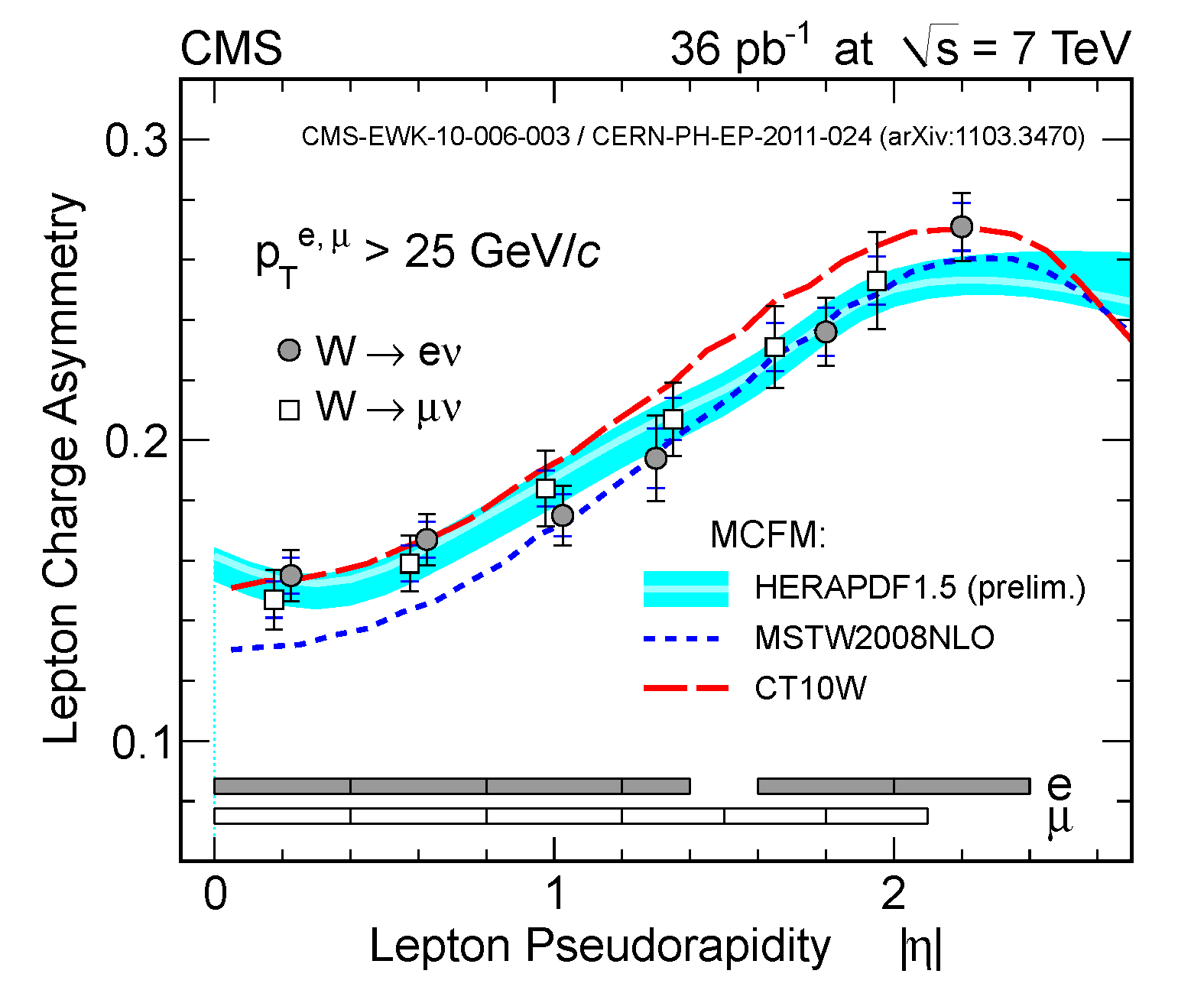 before
after
28-April-2011
LHC Electroweak Physics - Michael Schmitt
18
Maria Ubiali (NNPDF) shows that the W asymmetry measurement leads    to significant reduction in PDF uncertainties:
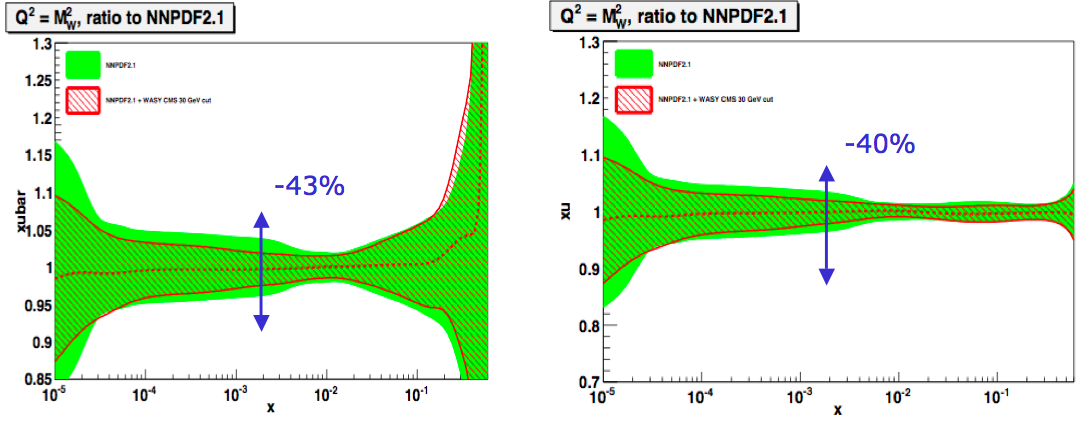 ubar
u
28-April-2011
LHC Electroweak Physics - Michael Schmitt
19
ATLAS measured the W asymmetry with muons:
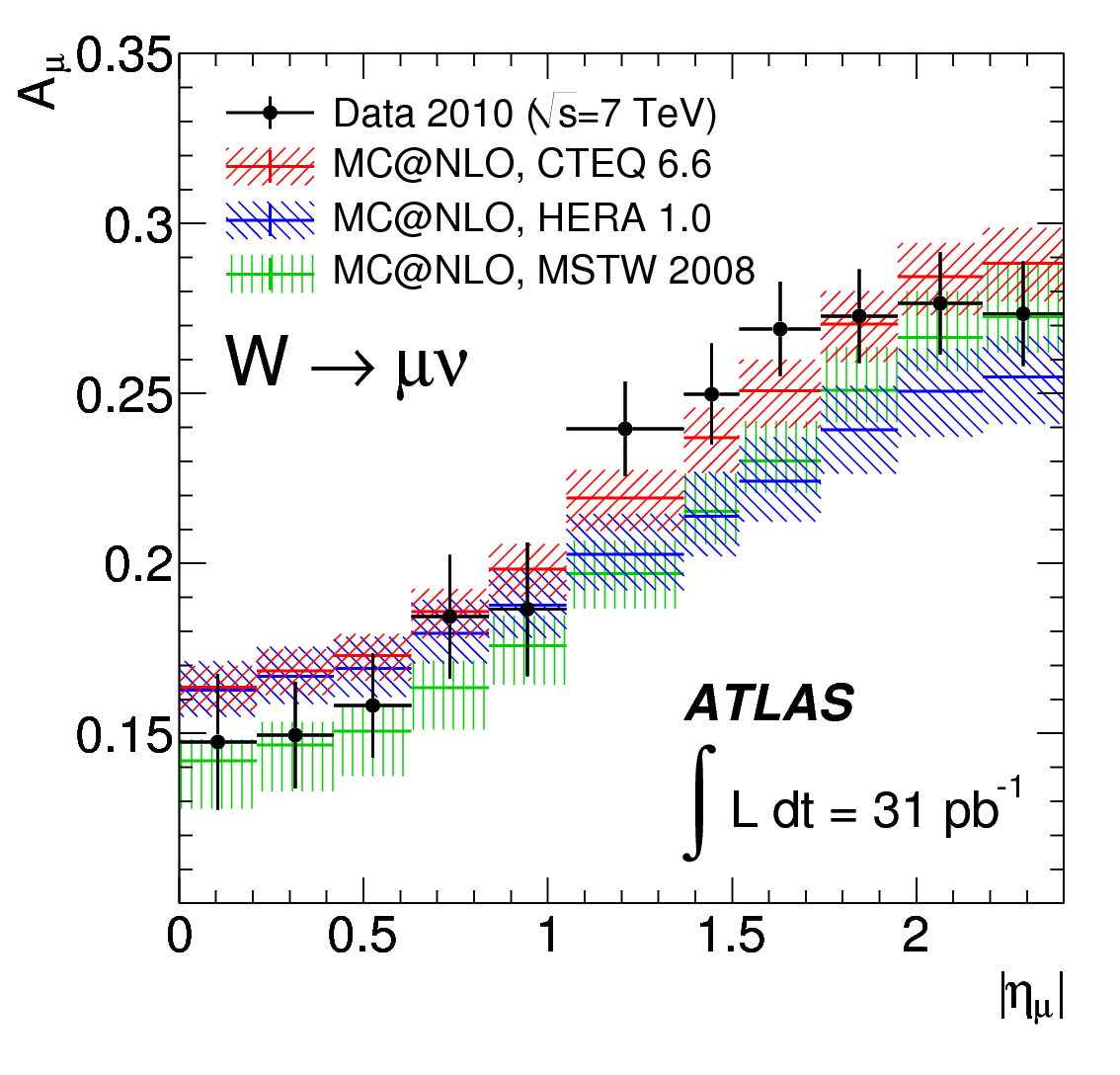 arXiv:1103.2929
28-April-2011
LHC Electroweak Physics - Michael Schmitt
20
LHCb  also measured the W asymmetry with muons:
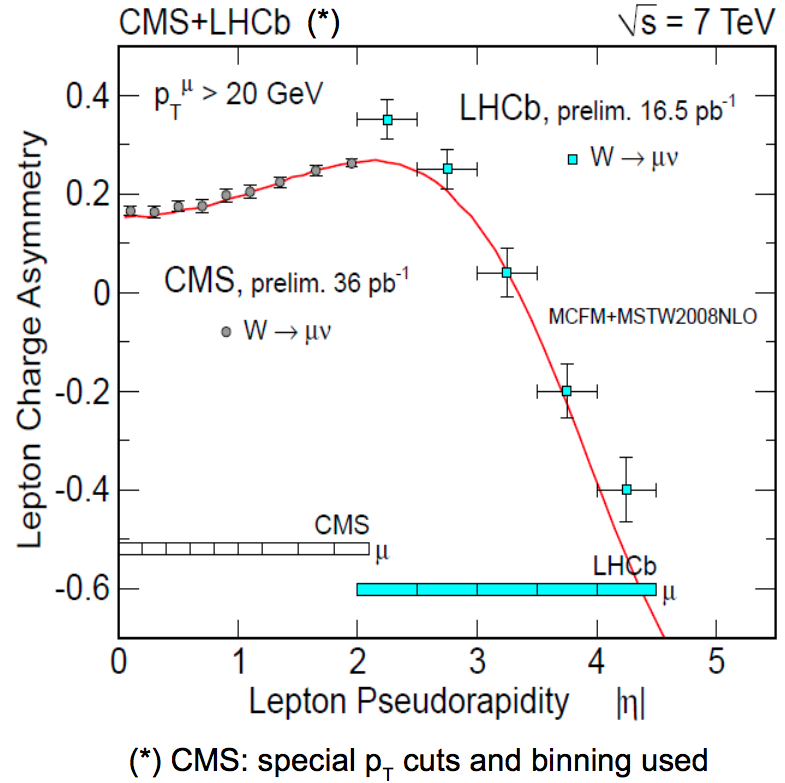 beautiful!
28-April-2011
LHC Electroweak Physics - Michael Schmitt
21
CDF  √s = 1.96 TeV
CMS  √s = 7 TeV
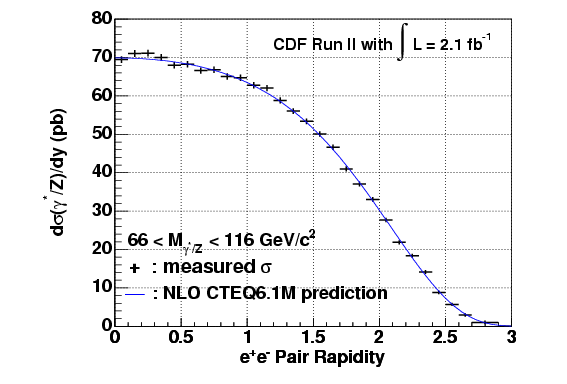 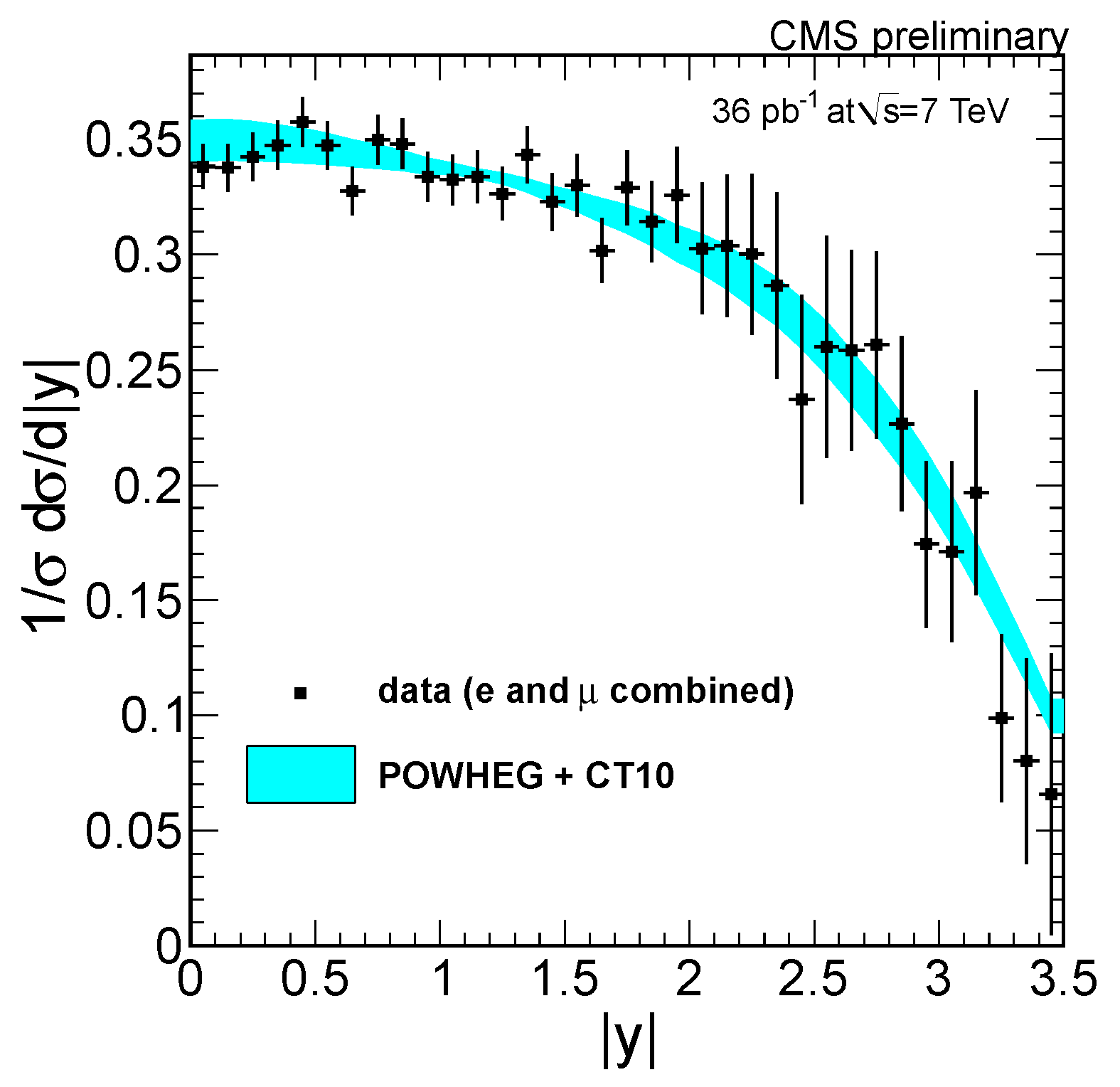 an up-to-date PDF
Notice that the CMS range in |Y| is significantly larger.
The CMS error bars will diminish rapidly this year.
Soon they will be good enough to constrain the PDFs…
28-April-2011
LHC Electroweak Physics - Michael Schmitt
22
How exactly does the  Y  distribution relate to the pdfs?
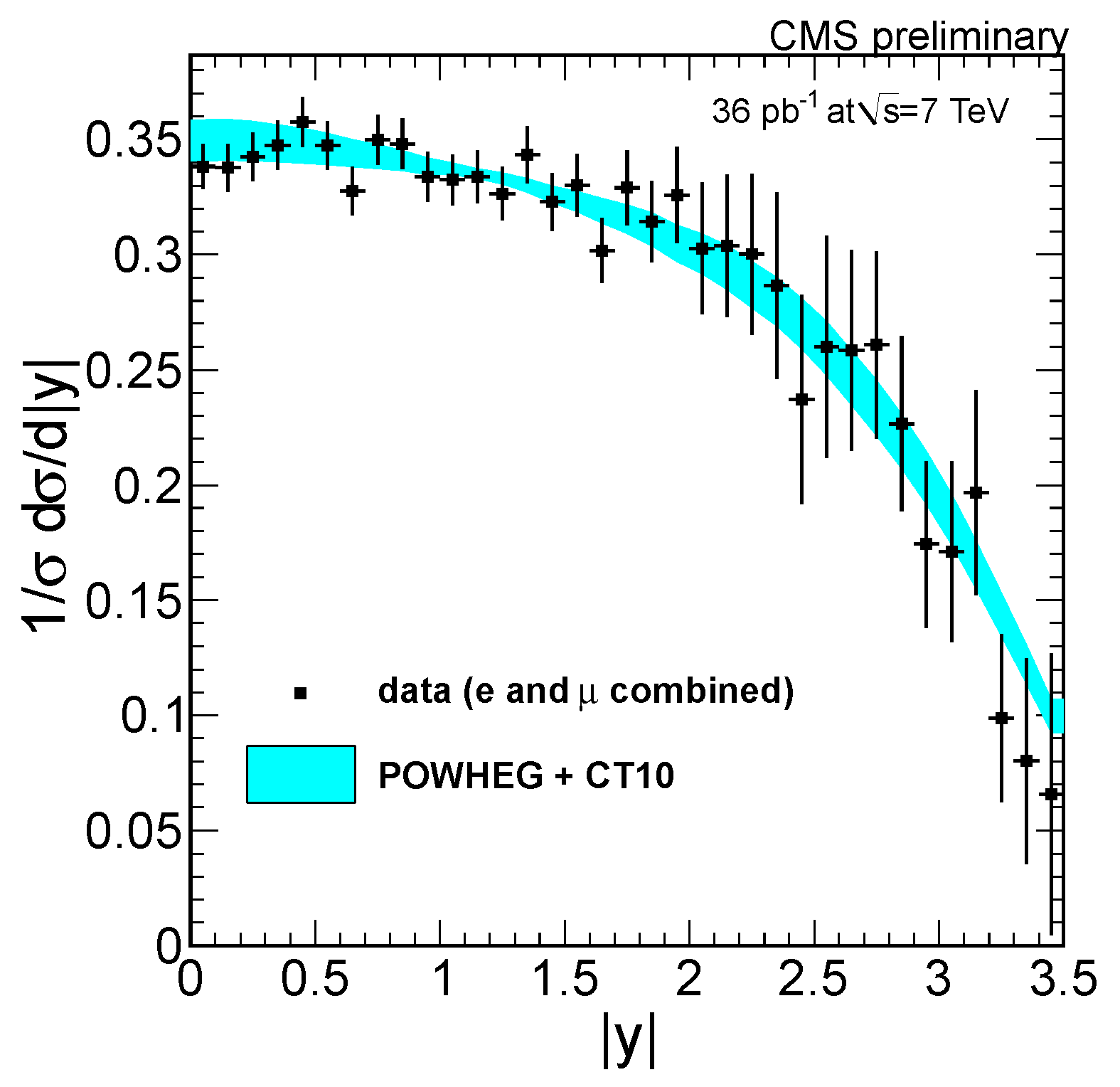 Y gives a constraint on the ratio  x1 / x2
Or, for fixed  M,
28-April-2011
LHC Electroweak Physics - Michael Schmitt
23
How exactly does the  Y  distribution relate to the pdfs?
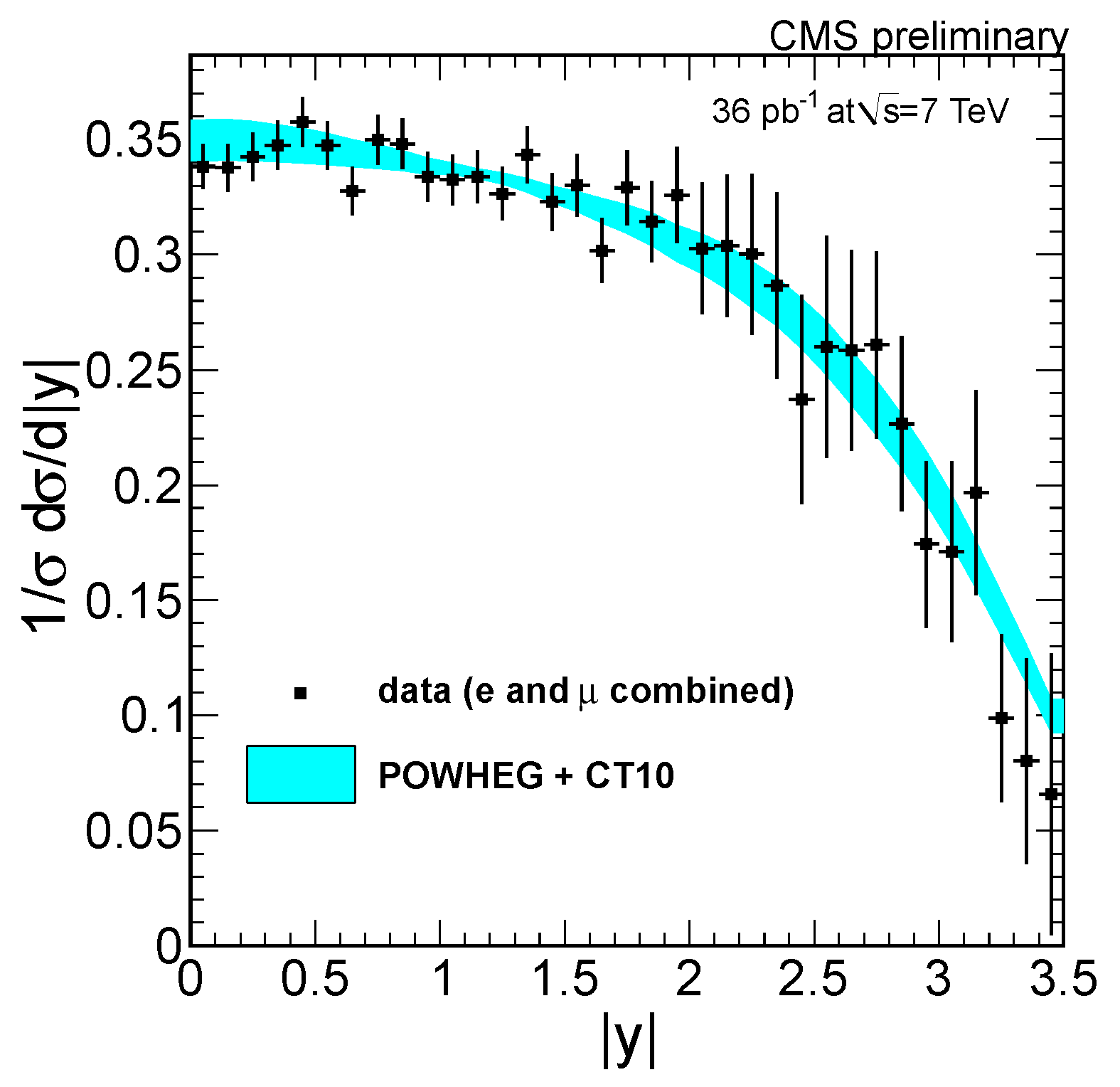 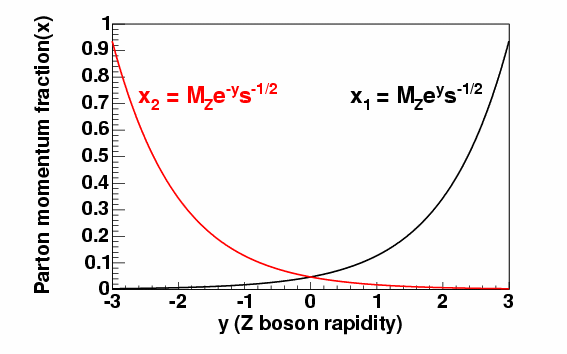 Y gives a constraint on the ratio  x1 / x2
Or, for fixed  M,
lower  x
higher  x
28-April-2011
LHC Electroweak Physics - Michael Schmitt
24
QCD
13-May-2011
LoopFest 2011
25
An excellent place to test theory – pQCD – is with the Z pT distribution.
The low – pT part is non-perturbative.
The high – pT part is perturbative & calculable.
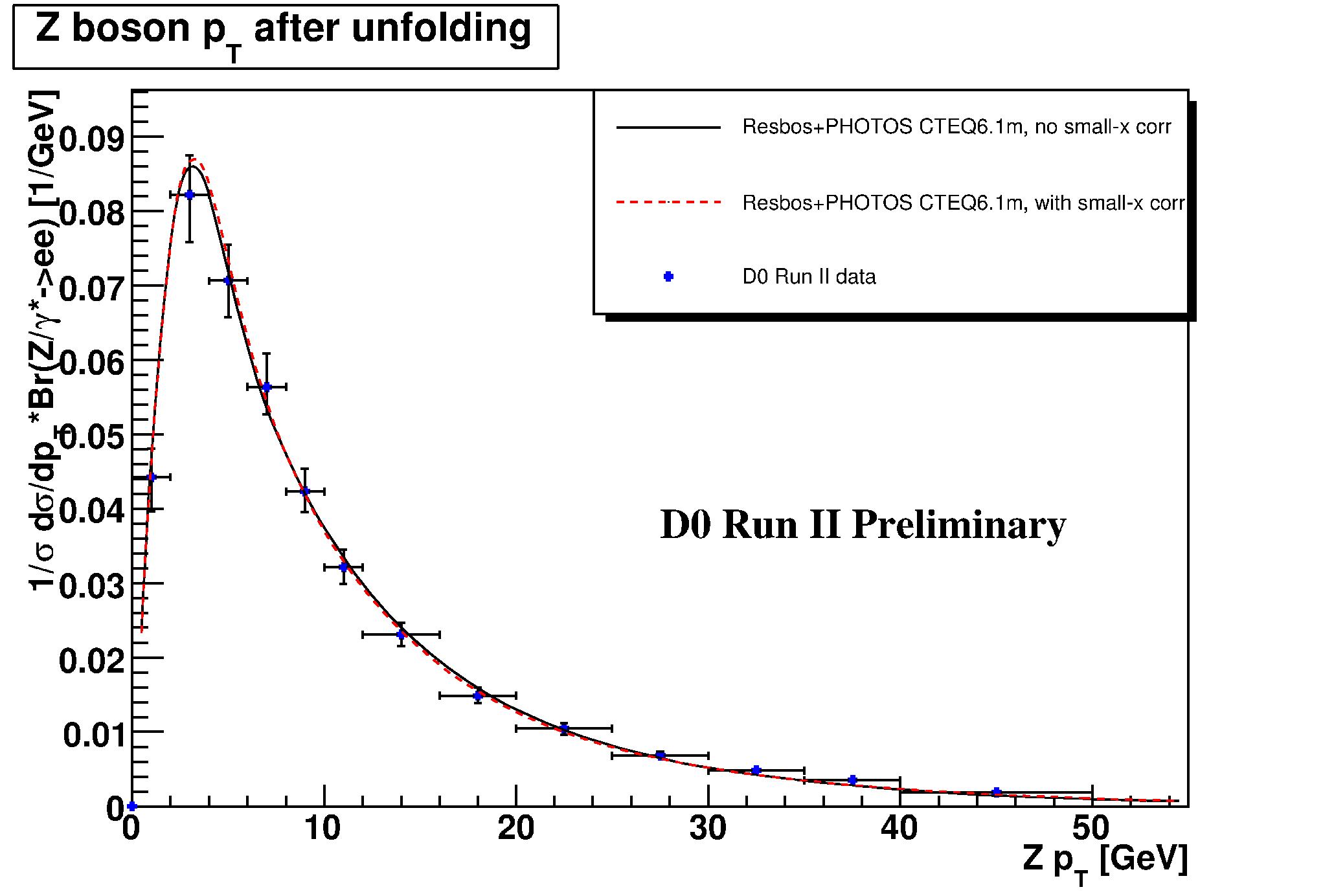 Tevatron  ppbar
√s = 1.96 TeV
28-April-2011
LHC Electroweak Physics - Michael Schmitt
26
CMS has presented the first measurements of   ds / dqT   √s = 7 TeV
high – pT prediction is OK.
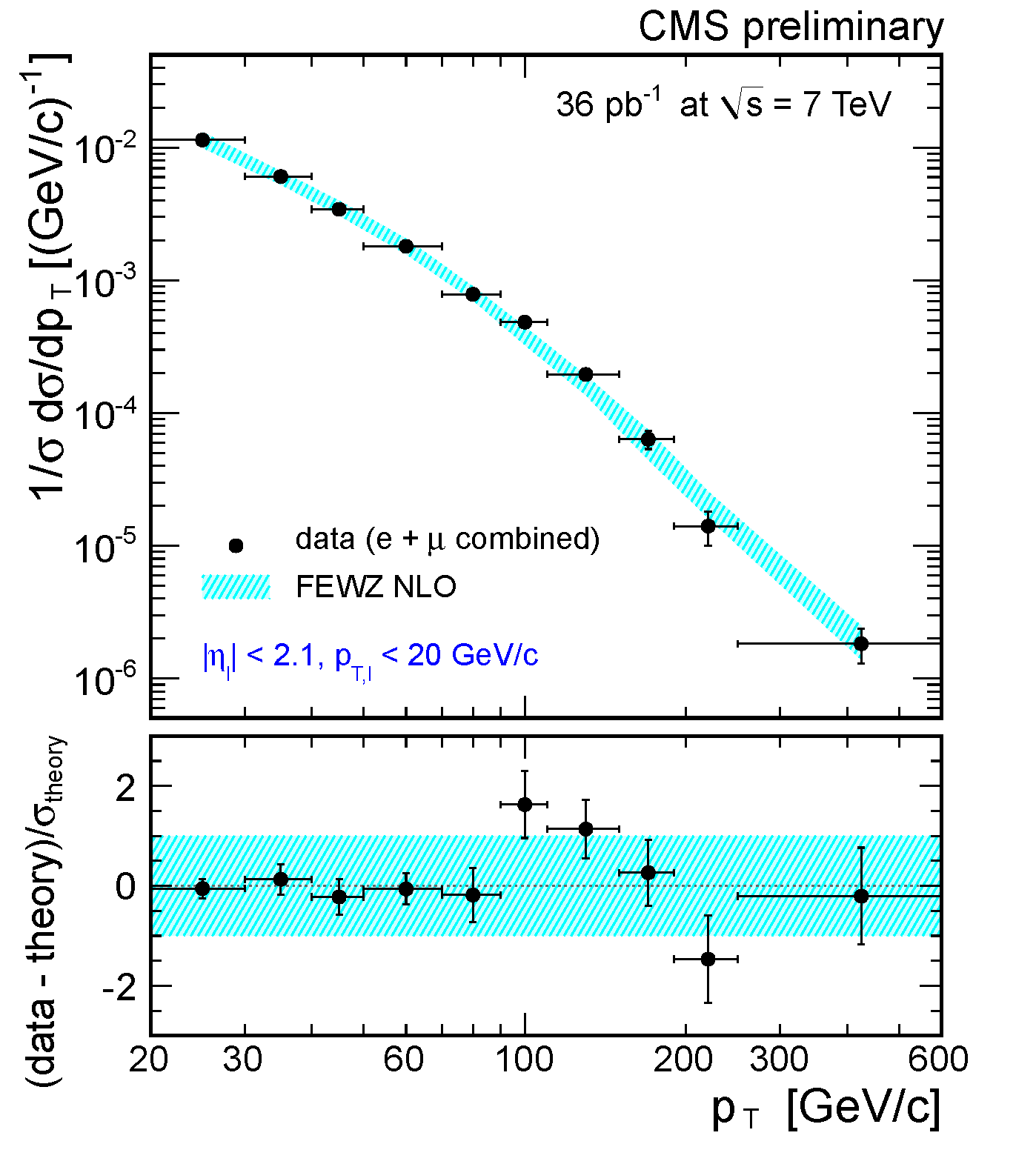 low – pT model needs tuning
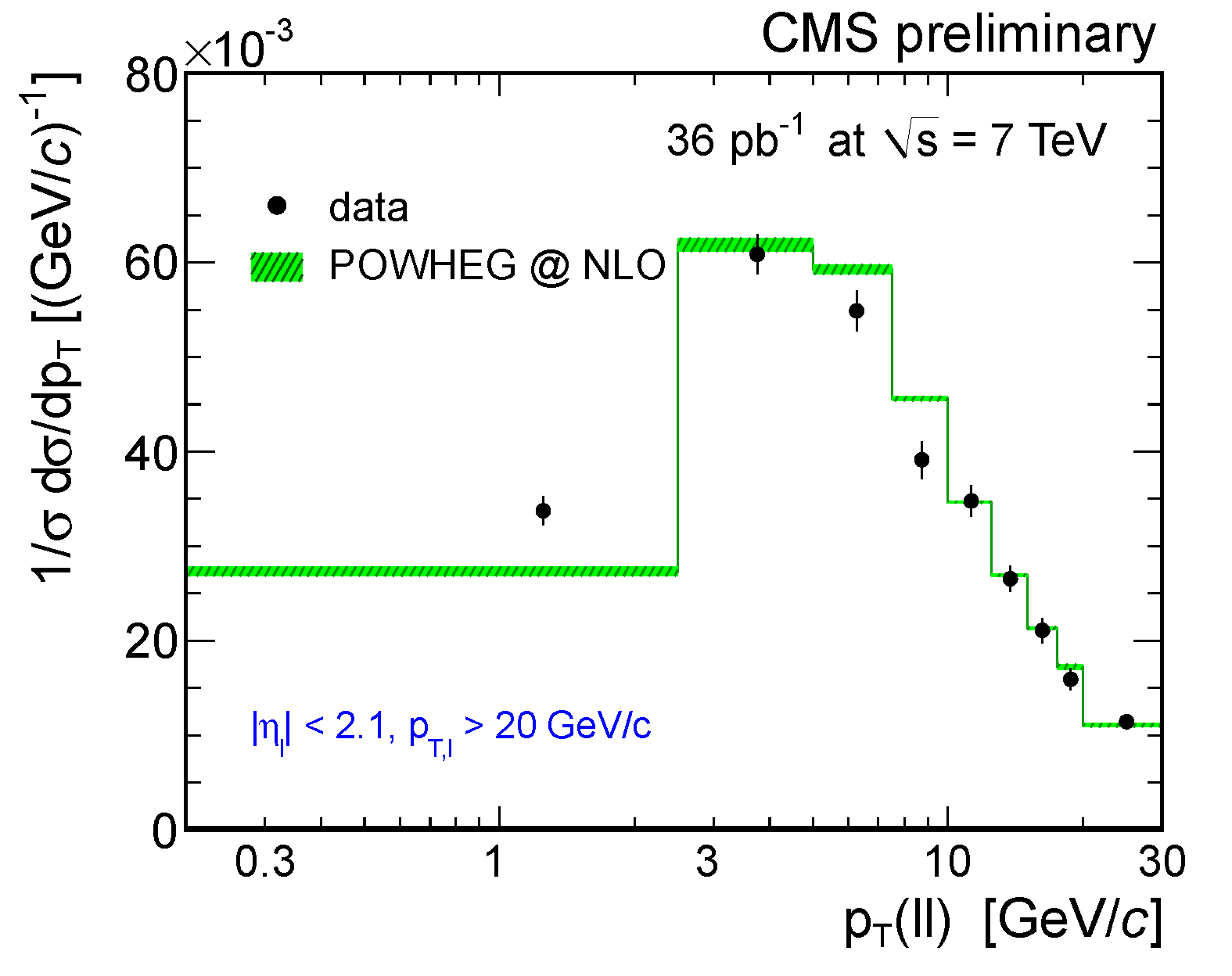 CMS PAS EWK-10-010
28-April-2011
LHC Electroweak Physics - Michael Schmitt
27
W,Z + Jets
Most   W/Z  bosons must be recoiling against something.
       jets

How well do we know the multiplicity and energy spectrum
of those jets?
       measureThis is an important test of pQCD.
28-April-2011
LHC Electroweak Physics - Michael Schmitt
28
W,Z + Jets
Number of jets produced
in association with a W boson
CMS PAS EWK-10-012
28-April-2011
LHC Electroweak Physics - Michael Schmitt
29
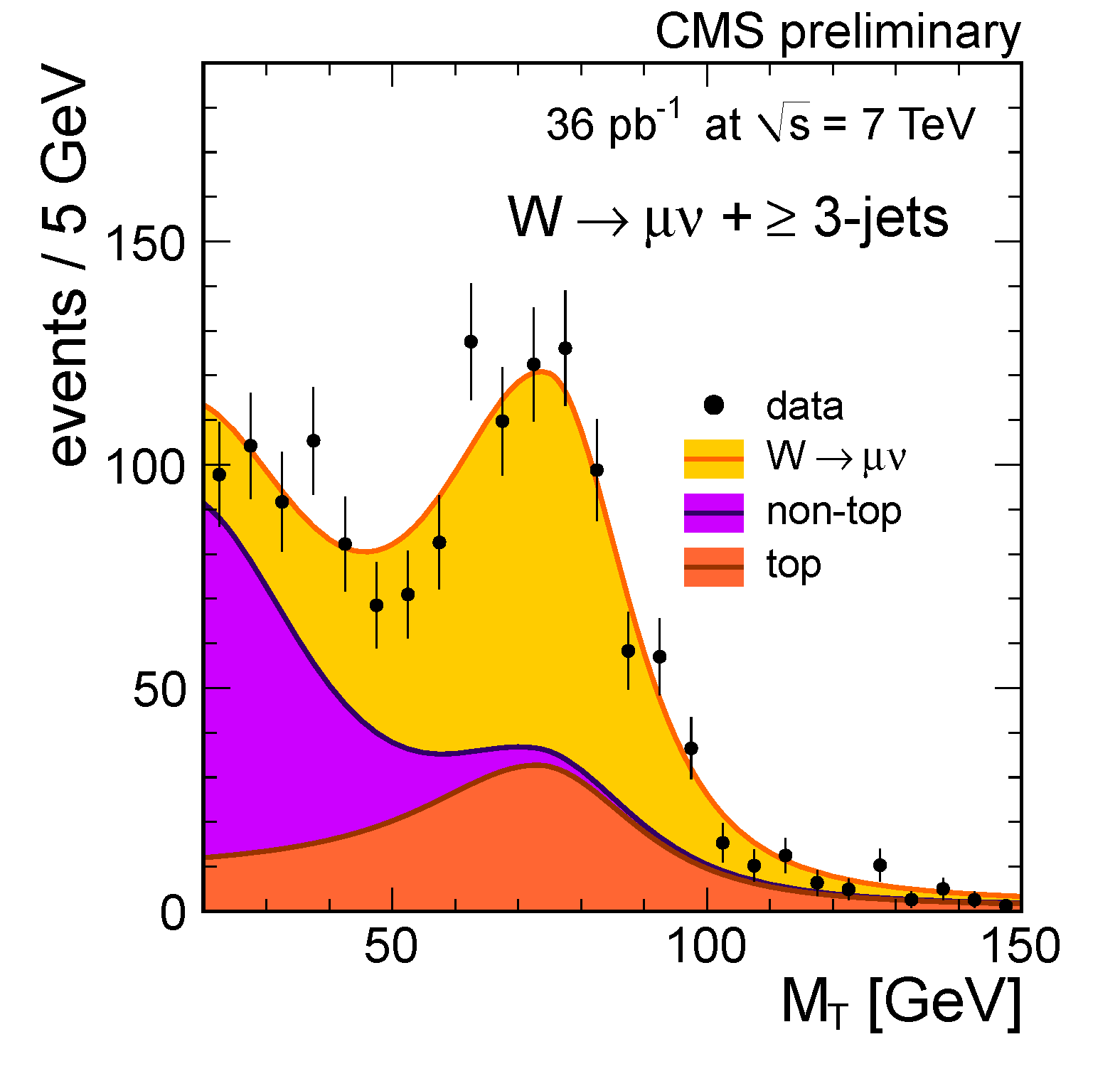 Fit for the 
top-quark fraction
W,Z + Jets
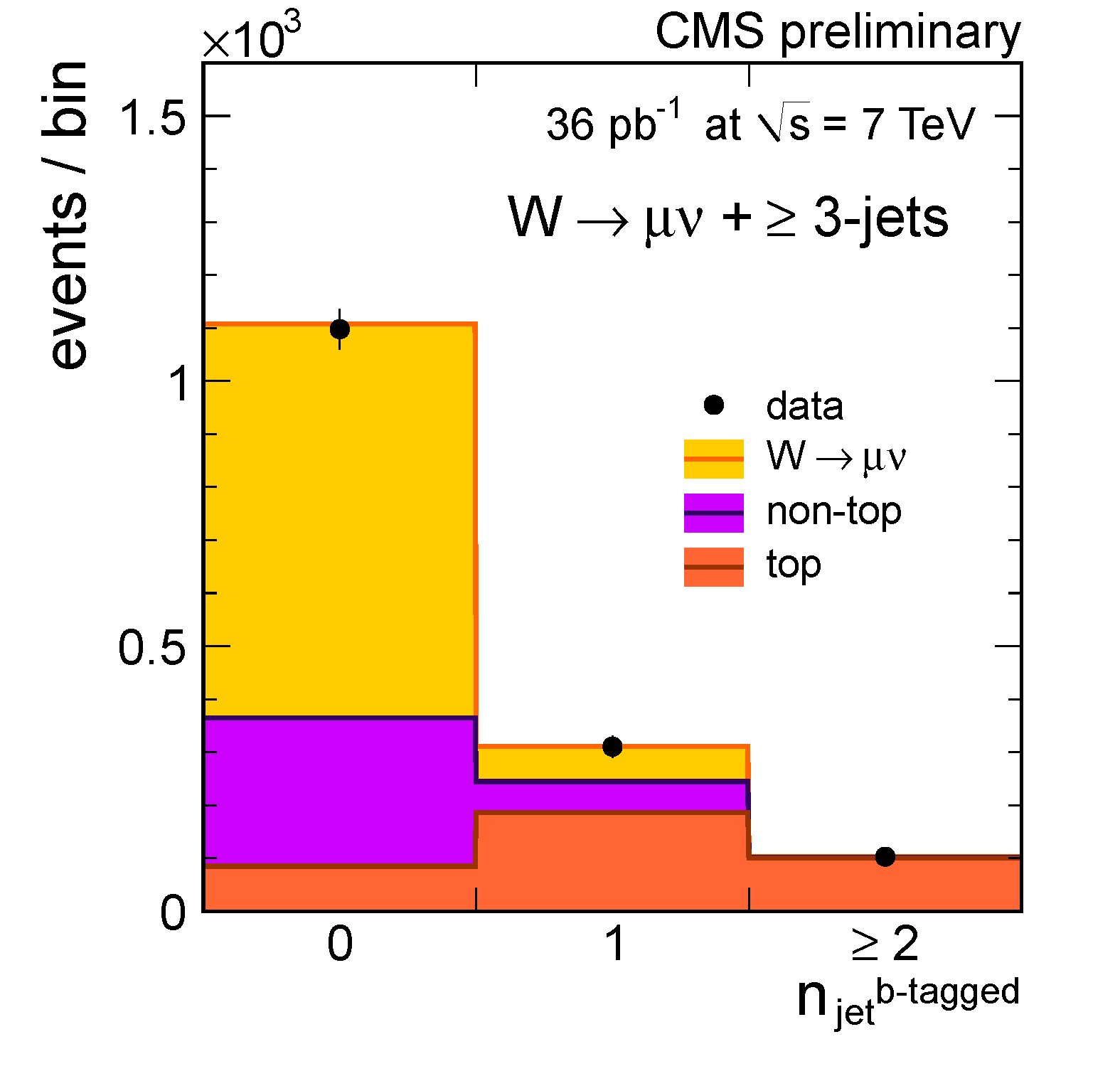 CMS PAS EWK-10-012
28-April-2011
LHC Electroweak Physics - Michael Schmitt
30
Notice there is no top-quark 
contribution in the Z sample.
W,Z + Jets
W
Z
CMS PAS EWK-10-012
28-April-2011
LHC Electroweak Physics - Michael Schmitt
31
W,Z + Jets
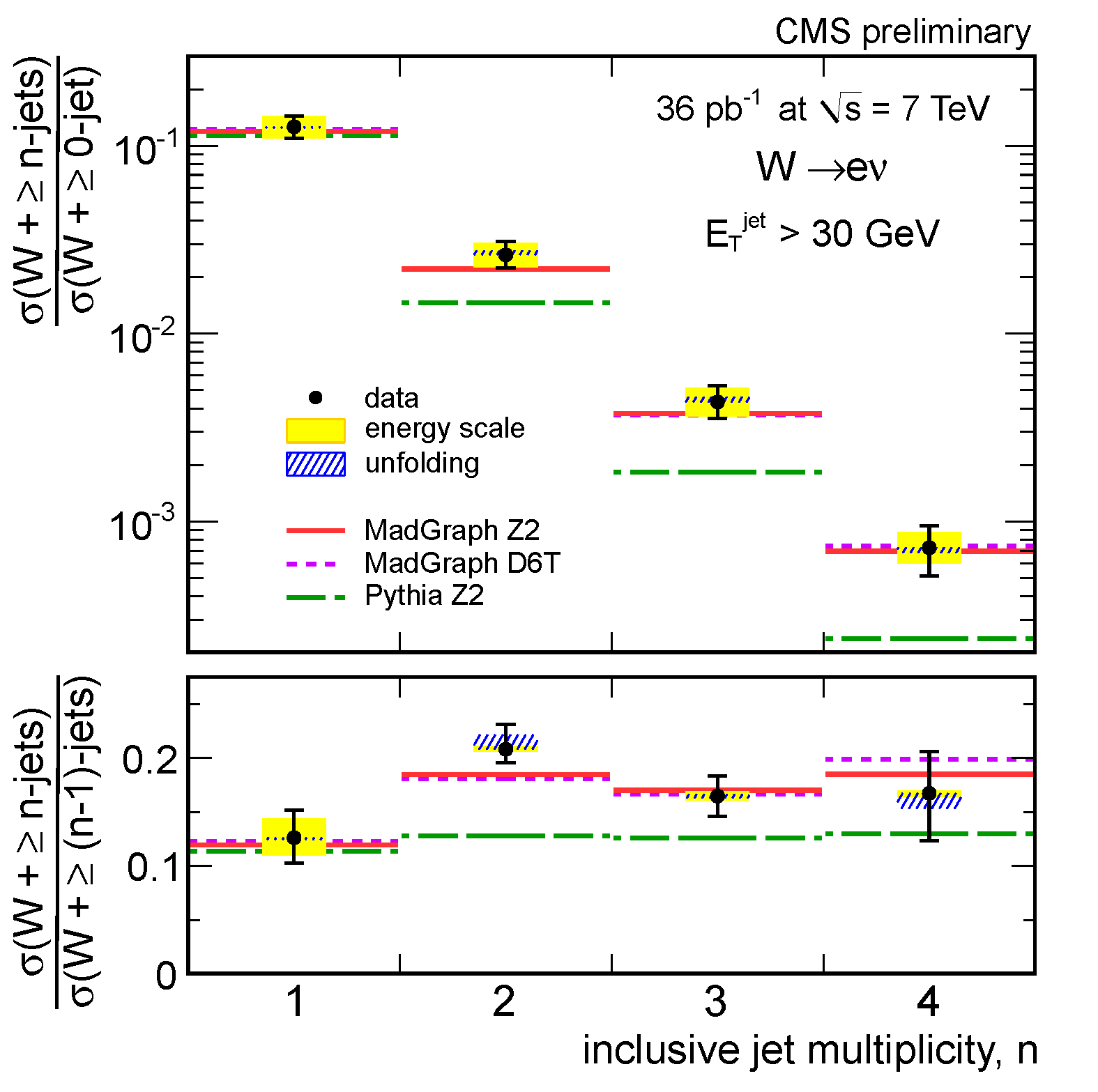 Take ratios to reduce systematicuncertainties:

Good agreement is reached for
matrix-element calculations,
not for parton-shower calculations.
CMS PAS EWK-10-012
28-April-2011
LHC Electroweak Physics - Michael Schmitt
32
W,Z + Jets
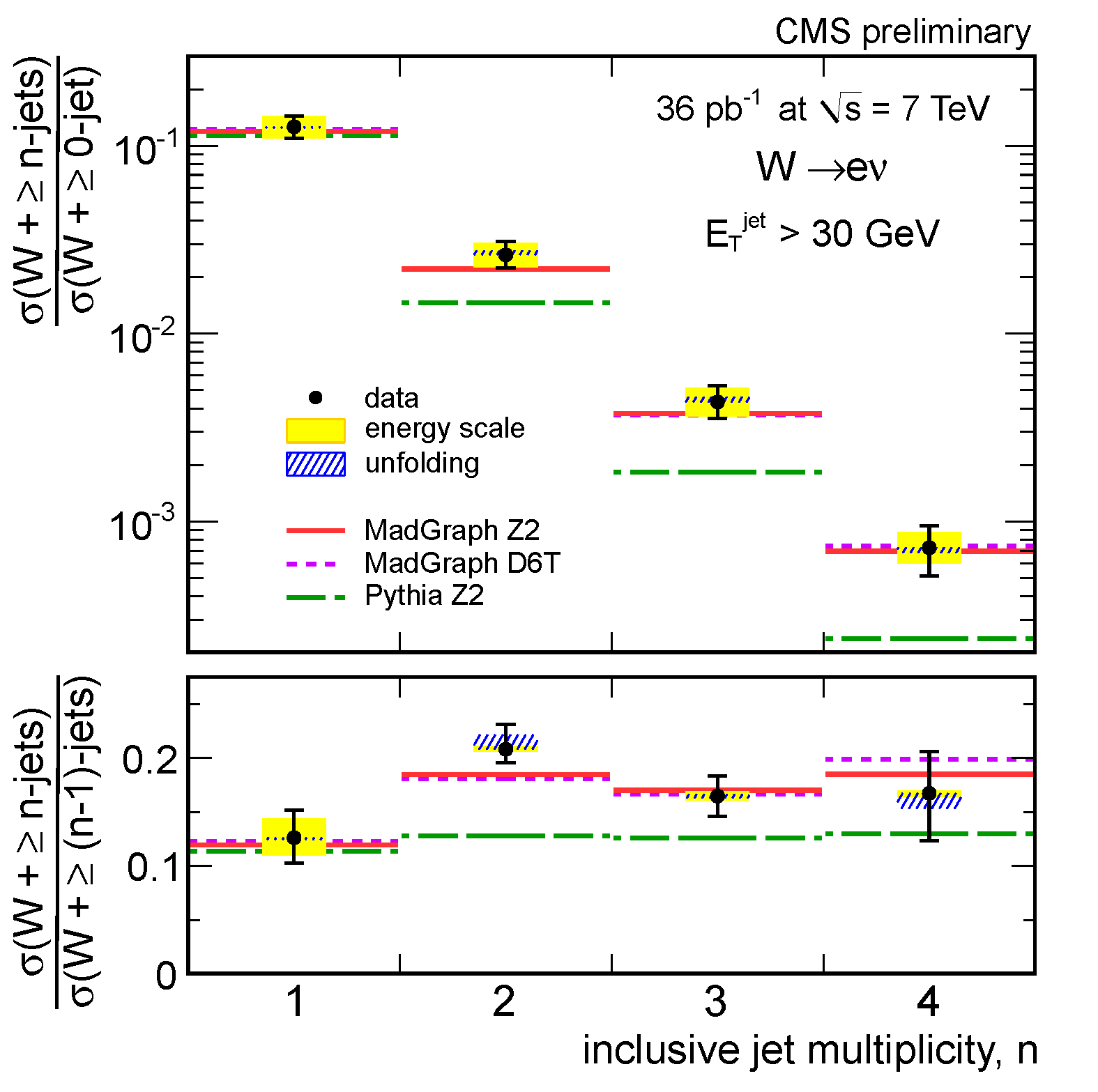 The results and phenomenology
suggest some sort of scaling law.
Following Berends-Giele, we tried
CMS PAS EWK-10-012
28-April-2011
LHC Electroweak Physics - Michael Schmitt
33
28-April-2011
LHC Electroweak Physics - Michael Schmitt
34
CMS PAS EWK-10-012
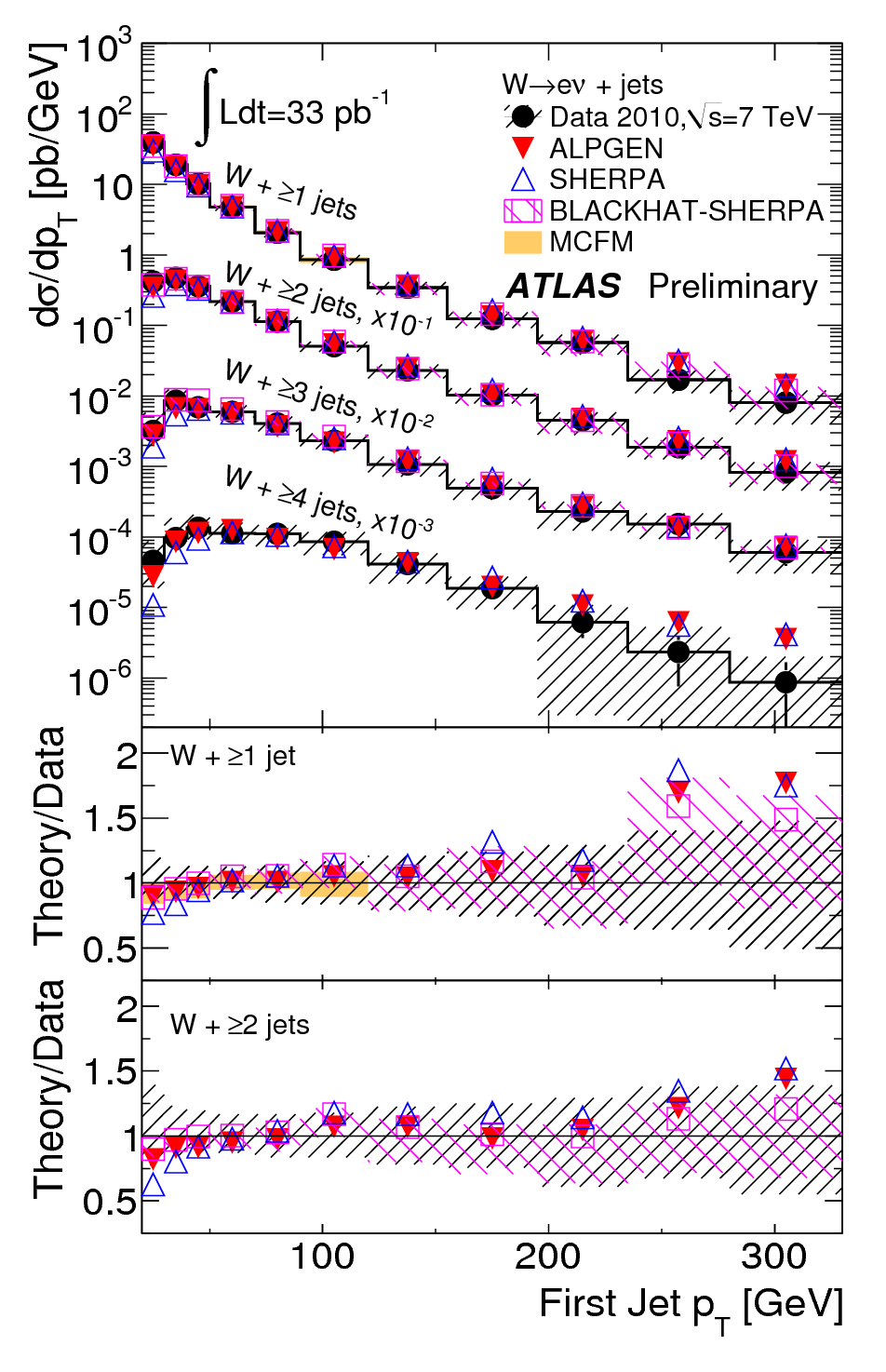 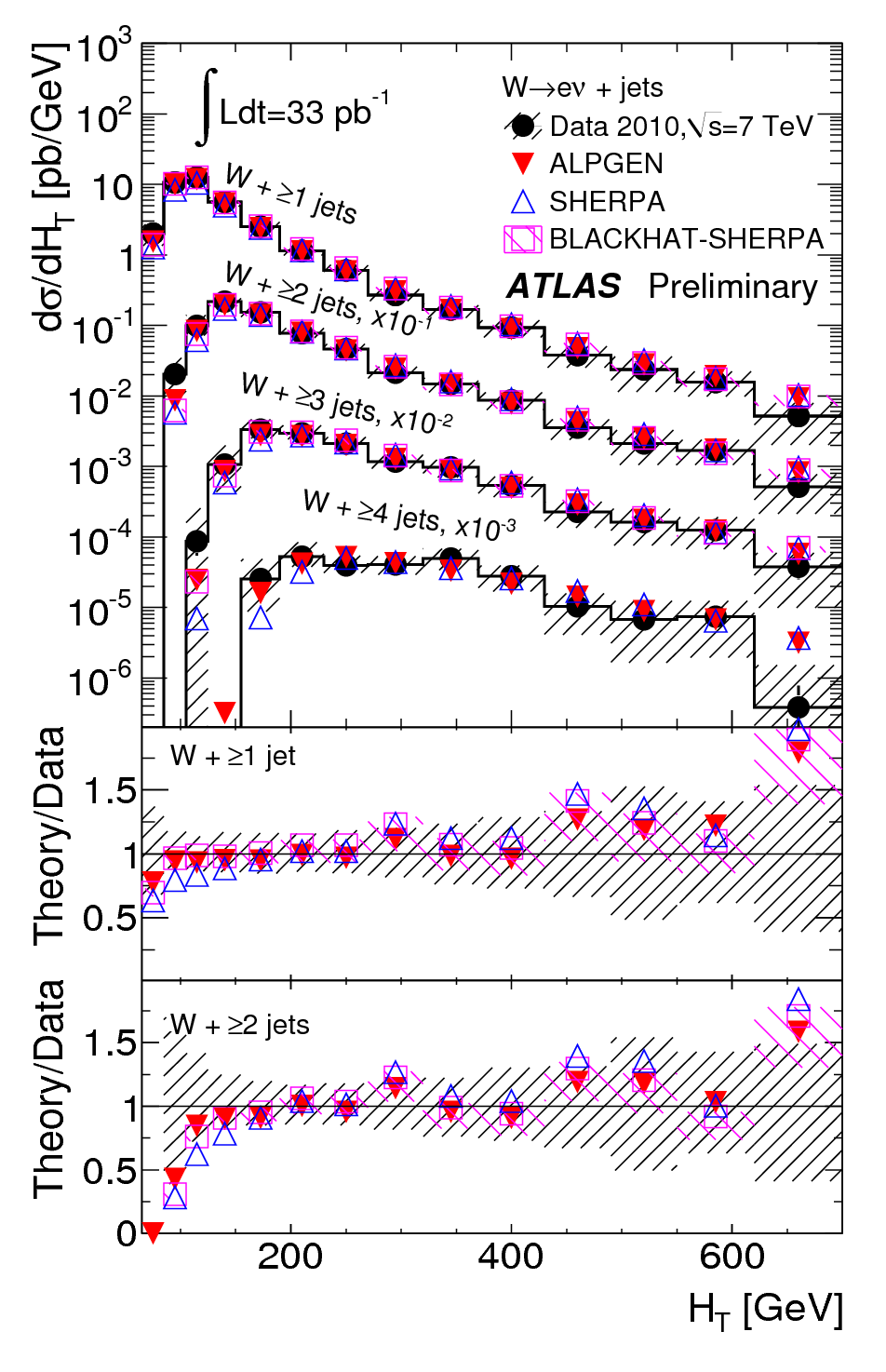 ATLAS:

Nice comparisons
of jet pT spectra
to several theoretical
predictions
13-May-2011
LoopFest 2011
35
Z + b(b)
start with a Z + ≥ 2 jets sample
 signal is buried underneath
13-May-2011
LoopFest 2011
36
Z + b(b)
start with a Z + ≥ 2 jets sample
 signal is buried underneath
 apply b-tag discriminant
 “high efficiency”
 “high purity”
13-May-2011
LoopFest 2011
37
Z + b(b)
start with a Z + ≥ 2 jets sample
 signal is buried underneath
 apply b-tag discriminant
 “high efficiency”
 “high purity”
 ask for at least one b-tagged jet
13-May-2011
LoopFest 2011
38
Good agreement is found with the simulation (limited precision)
13-May-2011
LoopFest 2011
39
Good agreement is found with the simulation (limited precision)
Measure the ratio   (Z + b-jets)  /   (Z + any jets)     pT > 25 GeV    and     |h| < 2.1
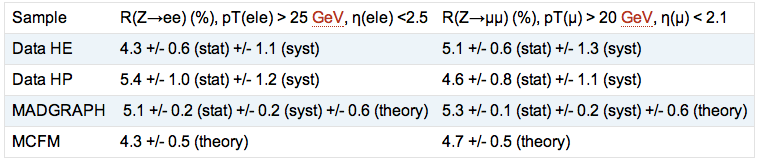 (fixed-flavor scheme)
13-May-2011
LoopFest 2011
40
bona fide electroweak physics
13-May-2011
LoopFest 2011
41
W polarization
This is a bona fide PV effect.It is something new – it has not been seen at the Tevatron.
i.e.,    W + 1-jet
i.e.,    high – pT  W
The  W   will tend to be left-polarized.
28-April-2011
LHC Electroweak Physics - Michael Schmitt
42
W polarization
The  W   will tend to be left-polarized.
We observe this through a kinematic variable:
at very high pT(W)
will peak toward one          - fraction  fL

will peak toward zero         - fraction  fRthere is also a longitudinal piece,   fraction   f0
28-April-2011
LHC Electroweak Physics - Michael Schmitt
43
In practice, we form templates for fL, fR and f0
and fit them to the observed distributions:
W polarization
pT(W) > 50 GeV
W+
W-
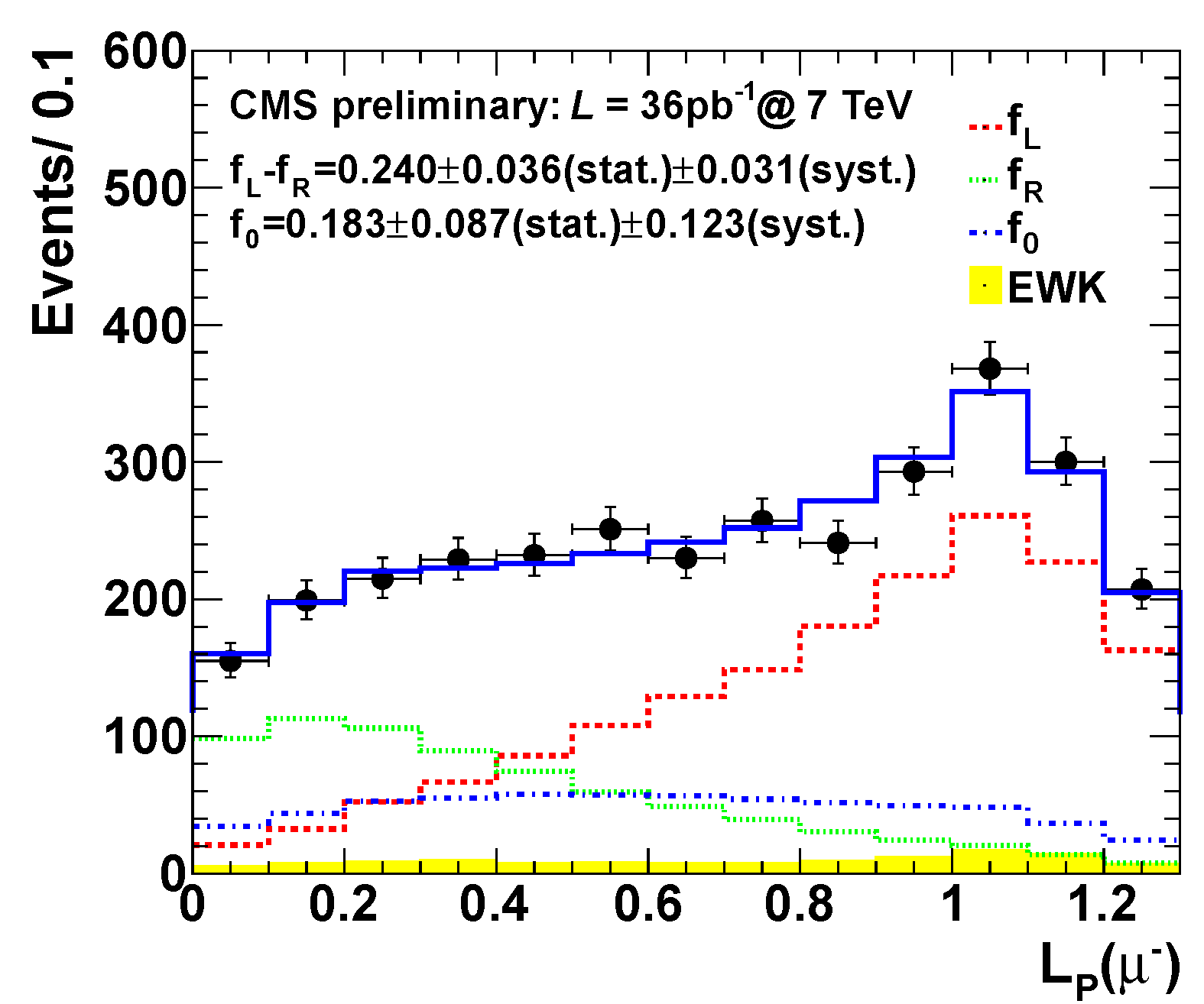 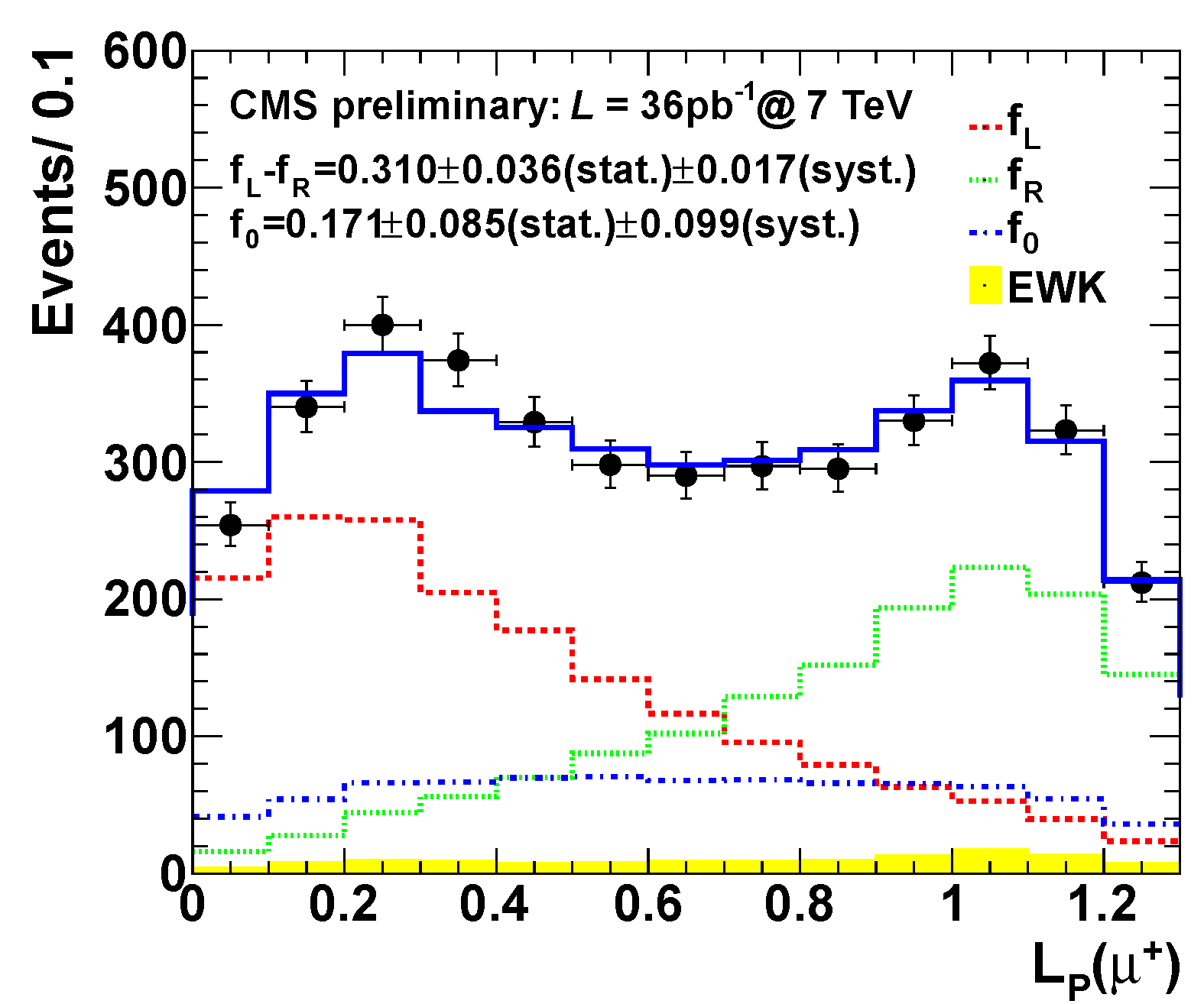 fL
fR
f0
28-April-2011
LHC Electroweak Physics - Michael Schmitt
44
W polarization
These are the fit results for (fL- fR) and f0 :
W+
W-
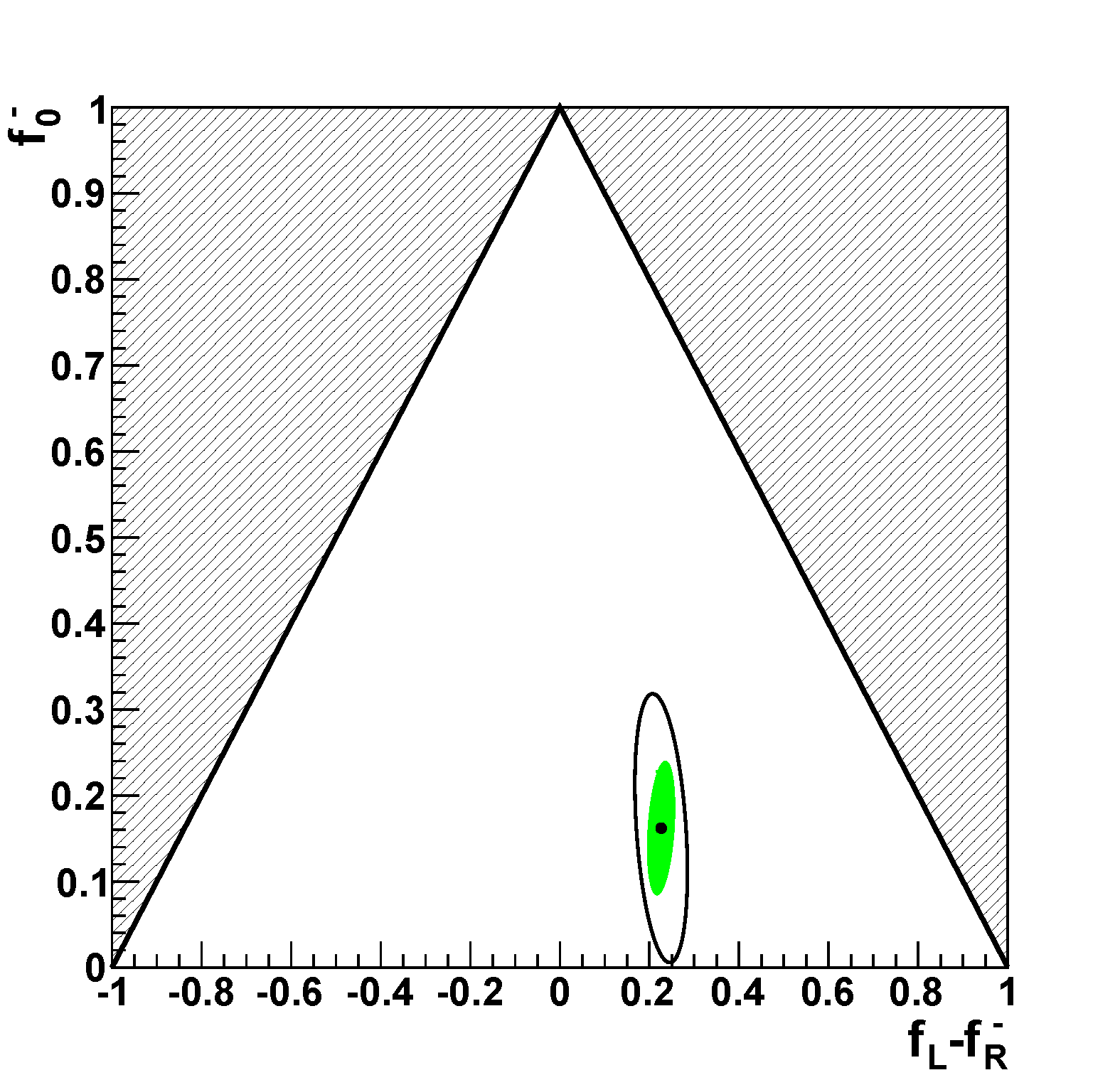 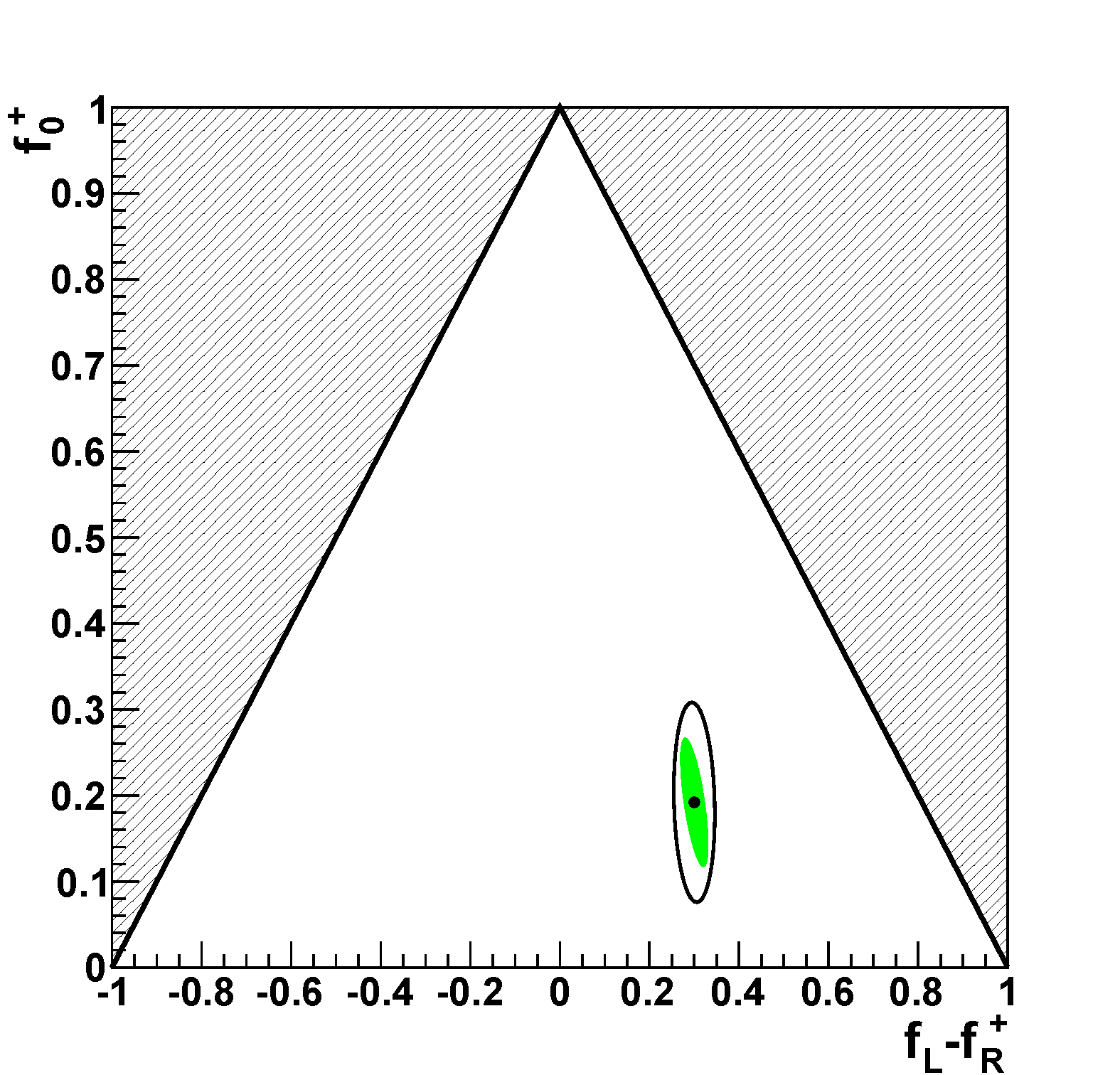 f0
f0
fL-fR
fL-fR
A clear demonstration that Ws are polarized.
28-April-2011
LHC Electroweak Physics - Michael Schmitt
45
Measurements of s(WW) in 7 TeV pp collisions:
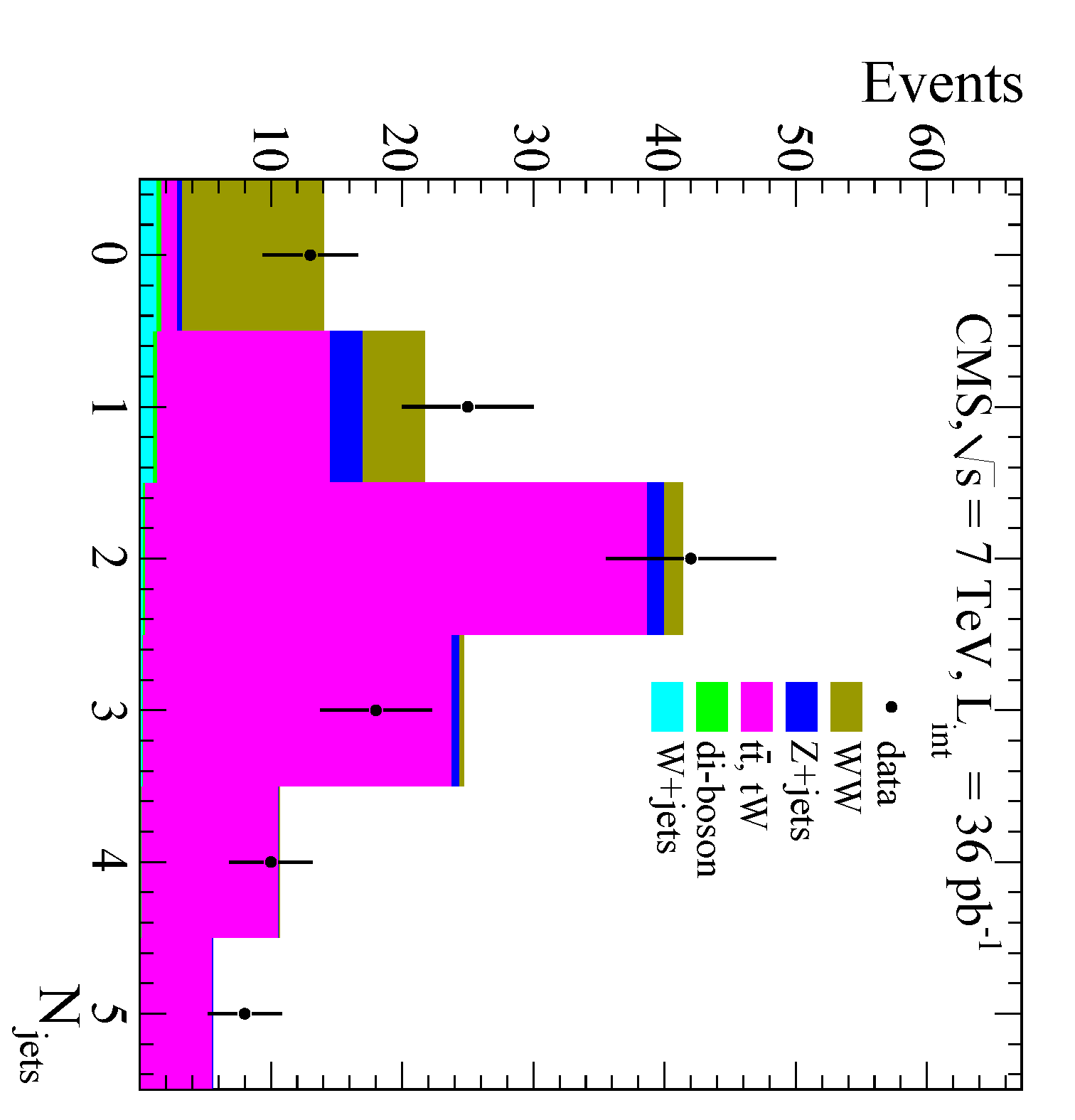 pp  W+W-   has two leptons
and MET, but no jets.

The main background (top),
almost always has jets.



The “semi-hadronic” mode,
with one lepton, MET and 2 jets,
is more difficult and will take
more time and more data.
s(WW) = 41.1 ± 15.3(stat) ± 5.8(syst) ± 4.5(lumi) pb
Phys. Lett. B699 (2011) 25-47
28-April-2011
LHC Electroweak Physics - Michael Schmitt
46
0.4% of s(W)
Measurements of s(WW) in 7 TeV pp collisions:
pp  W+W-   has two leptons
and MET, but no jets.

The main background (top),
almost always has jets.



The “semi-hadronic” mode,
with one lepton, MET and 2 jets,
is more difficult and will take
more time and more data.
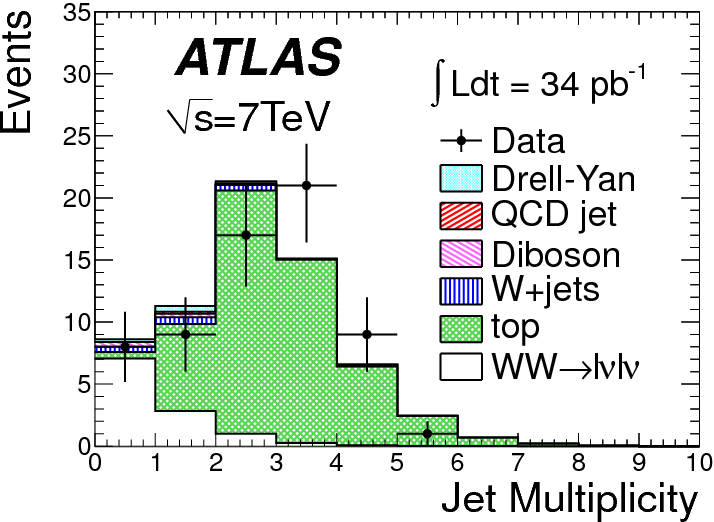 s(WW) = 41 +20-16(stat) ± 5(syst) ± 1(lumi) pb
arxiv:1104.5225
28-April-2011
LHC Electroweak Physics - Michael Schmitt
47
The cross section s(WW) is sensitive to anomalous tri-linear couplings:
(i.e., deviations from the expected WWZ & WWg coupling constants)
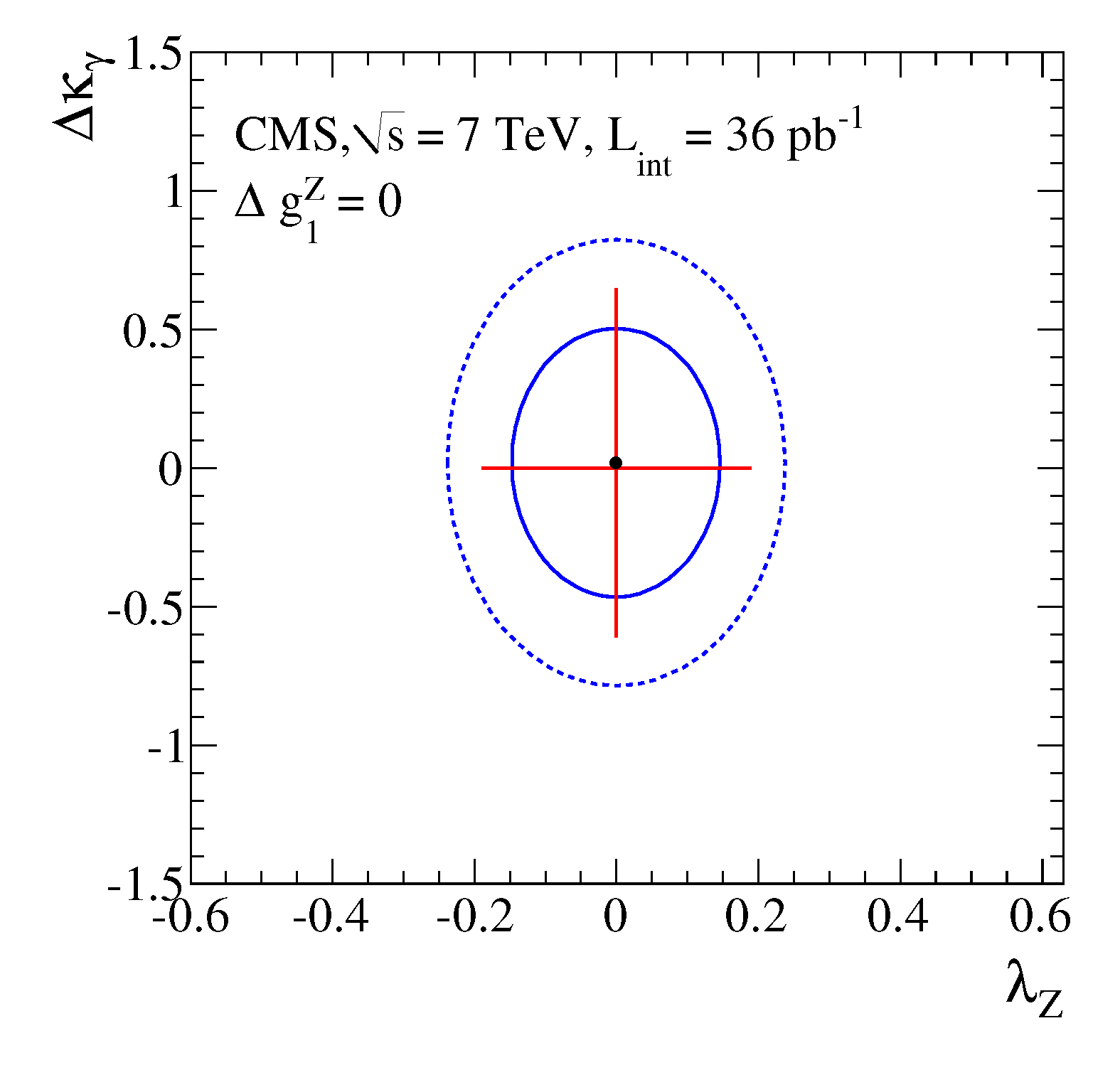 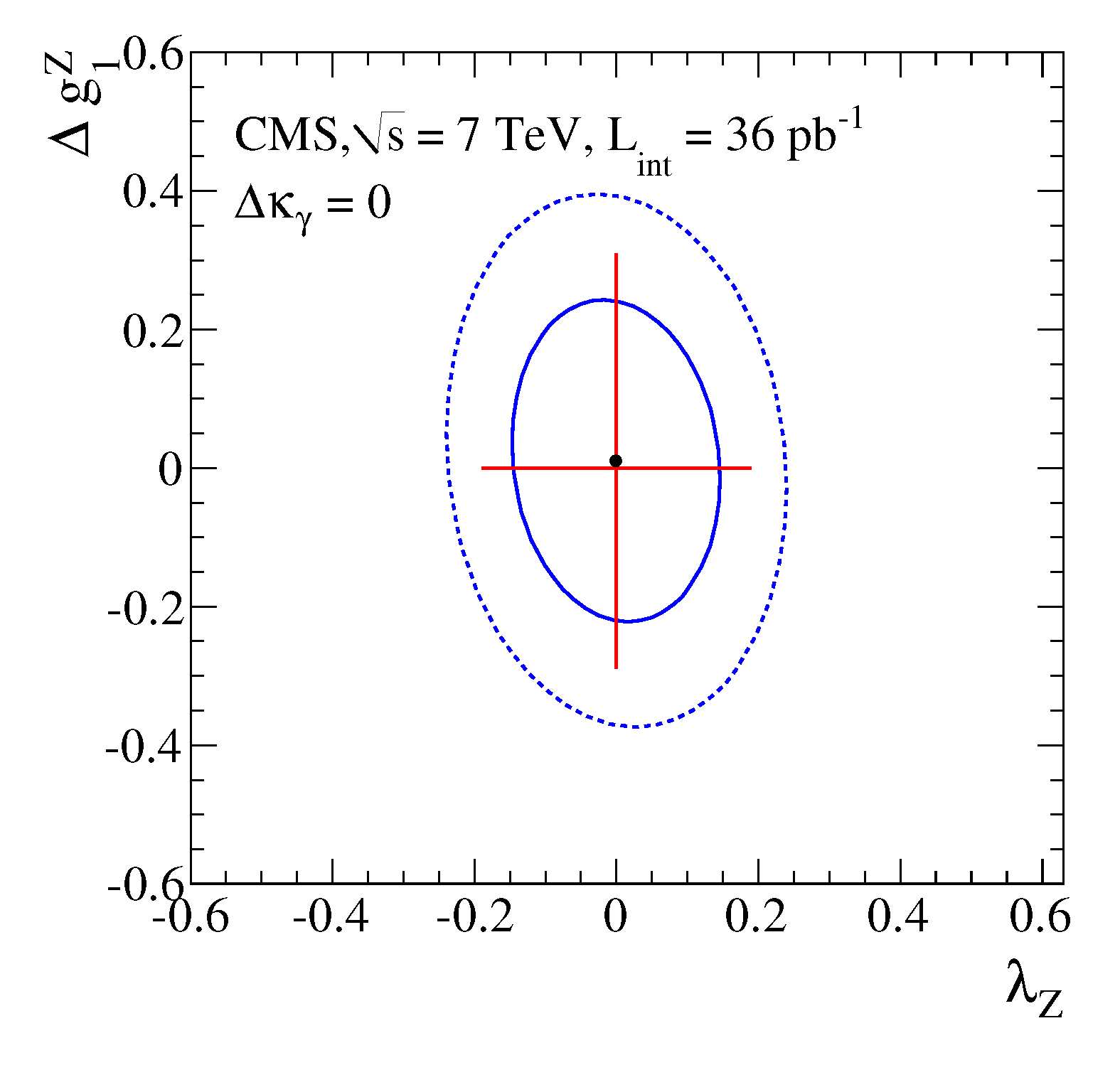 These bounds are not yet very constraining – more data is needed.
Phys. Lett. B699 (2011) 25-47
28-April-2011
LHC Electroweak Physics - Michael Schmitt
48
D0 combined results:  much tighter bounds than CMS
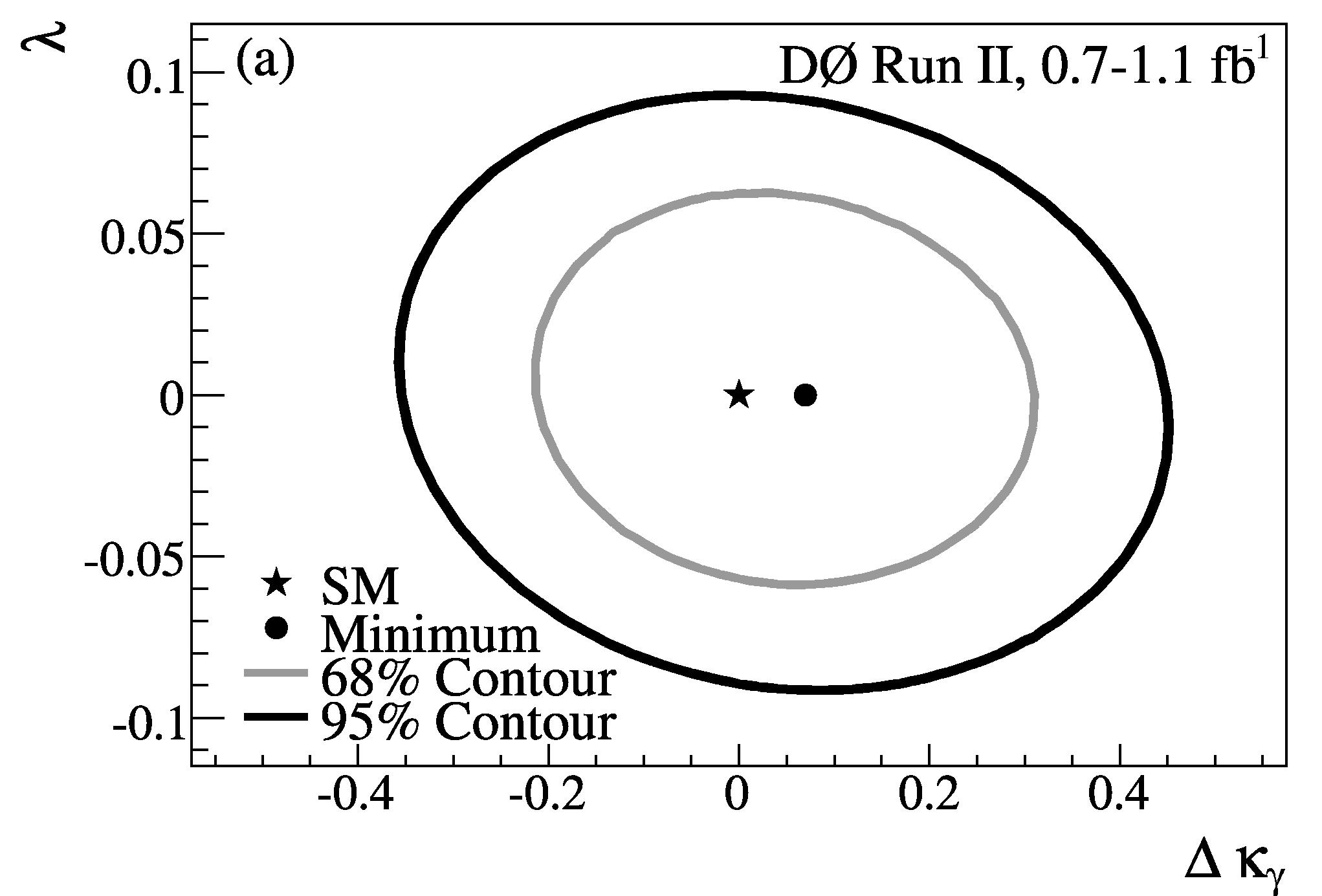 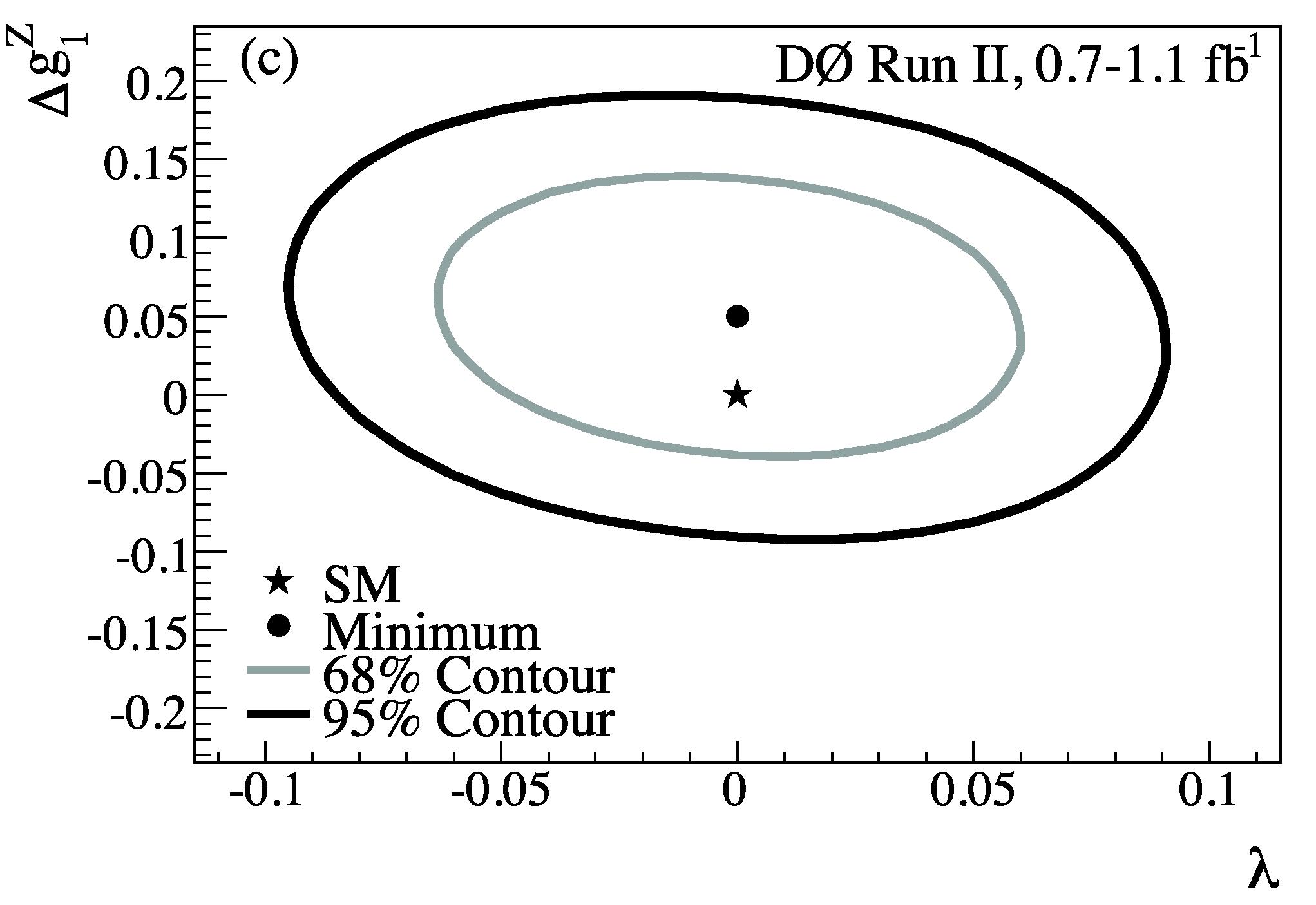 arXiv:0907.4952
NB: form factors with L = 2 TeV.
28-April-2011
LHC Electroweak Physics - Michael Schmitt
49
Measurements of other di-boson channels:  W+g  and  Z+g
Agreement with the SM is good;
large deviations in the tri-linear couplings would lead to
an excess of high-energy photons:
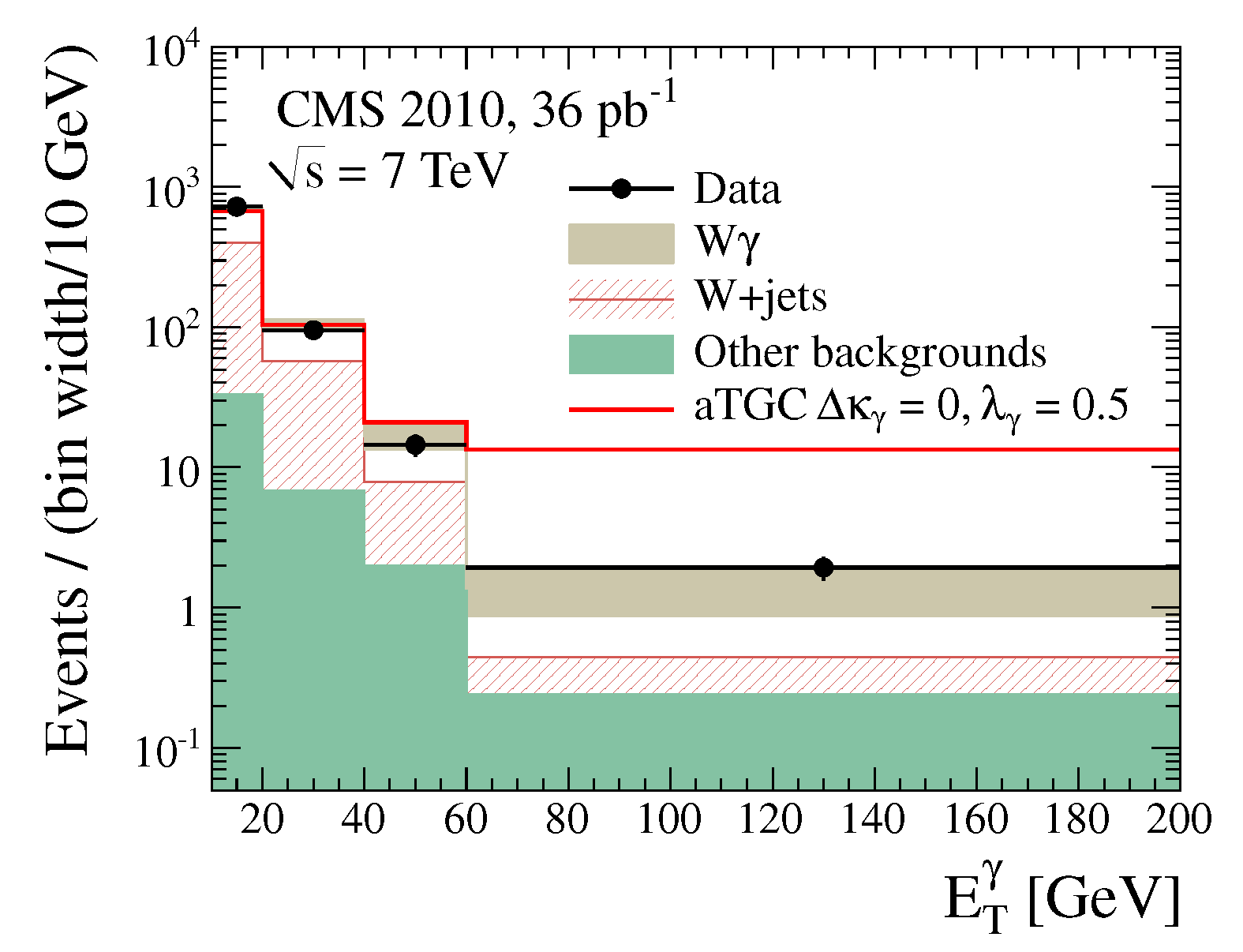 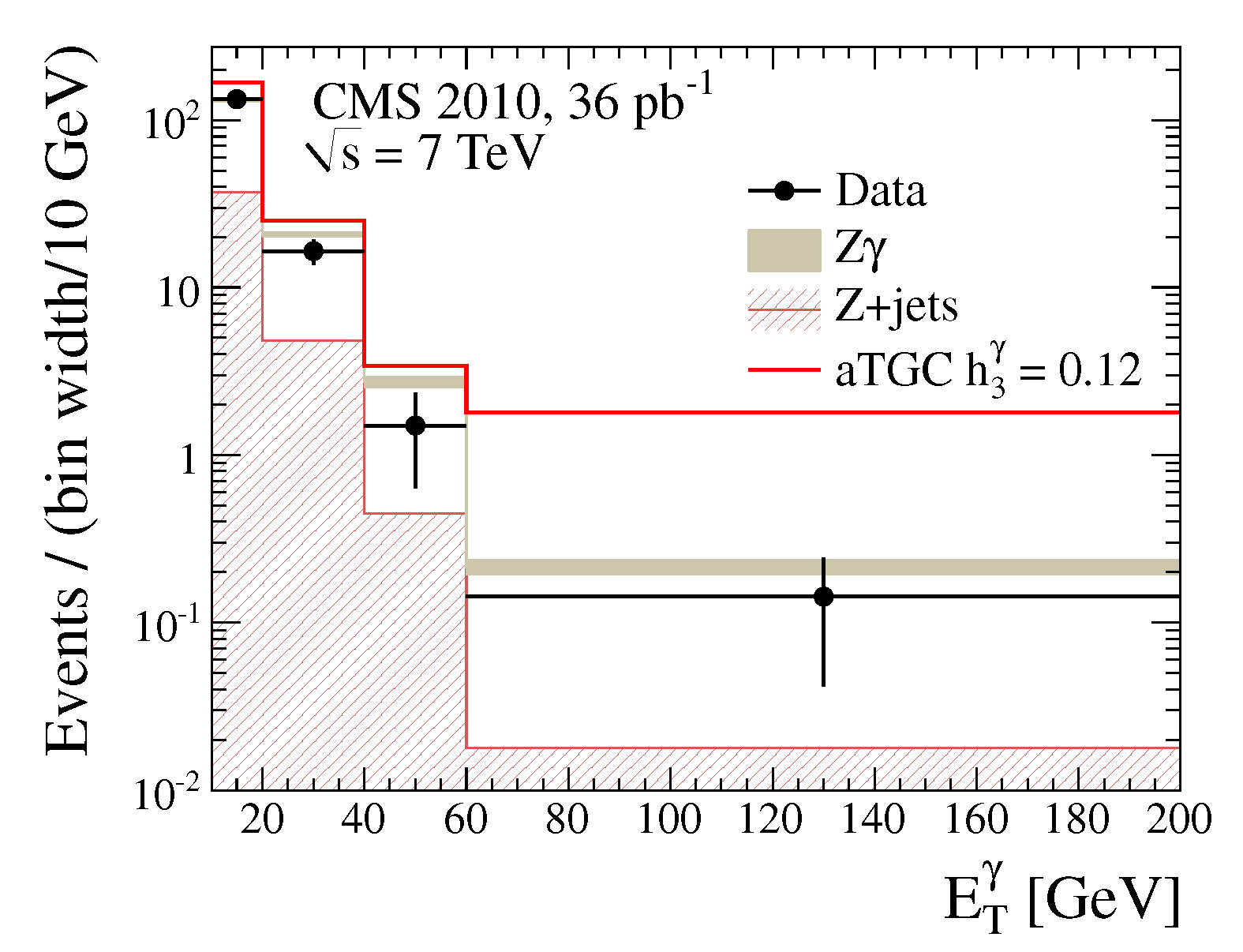 Sensitivity to smaller values of the couplings requires more data.                                    interesting results anticipated in 2011.
CMS PAS EWK-10-009
28-April-2011
LHC Electroweak Physics - Michael Schmitt
50
AFB and light quark couplings (sin2qW)
Beautiful result from CDF.     LHC has a long way to go (but a start has been made).
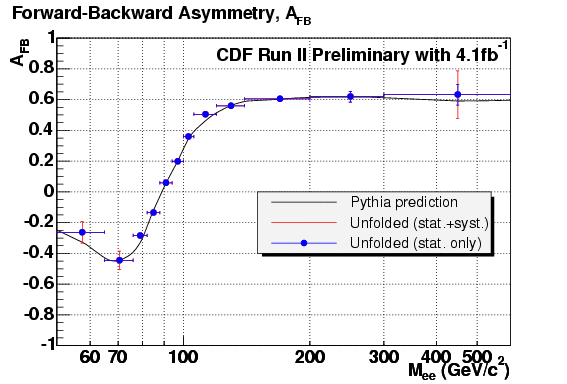 13-May-2011
LoopFest 2011
51
AFB and light quark couplings (sin2qW)
CDF have done a nice analysis measuring the angular distributionsas a function of Z qT.    This analysis confirms the mechanisms for production of Z bosons
at high qT and the fact that the gluon has spin 1.
CMS have begun an analysis to extract sin2qW or better, the light quark couplings.Perform a likelihood fit to a multi-dimension probability density function;
detector effects are parametrized with analytical functions.
Given only 36 pb-1,         sin2qW = 0.2287 ± 0.0077 ± 0.0036.
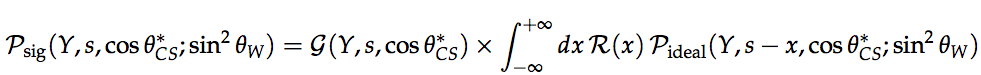 CMS PAS EWK-10-011
13-May-2011
LoopFest 2011
52
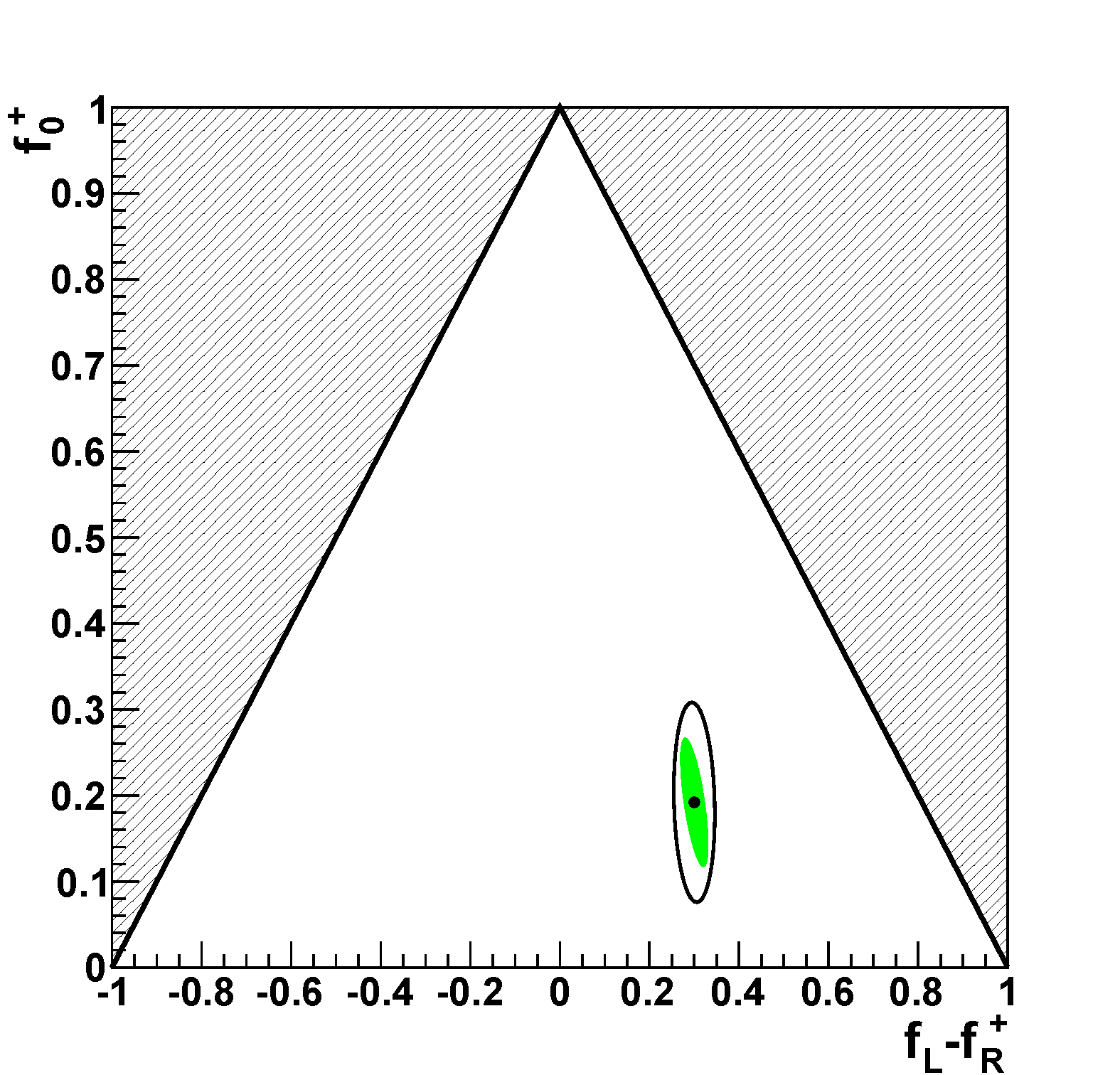 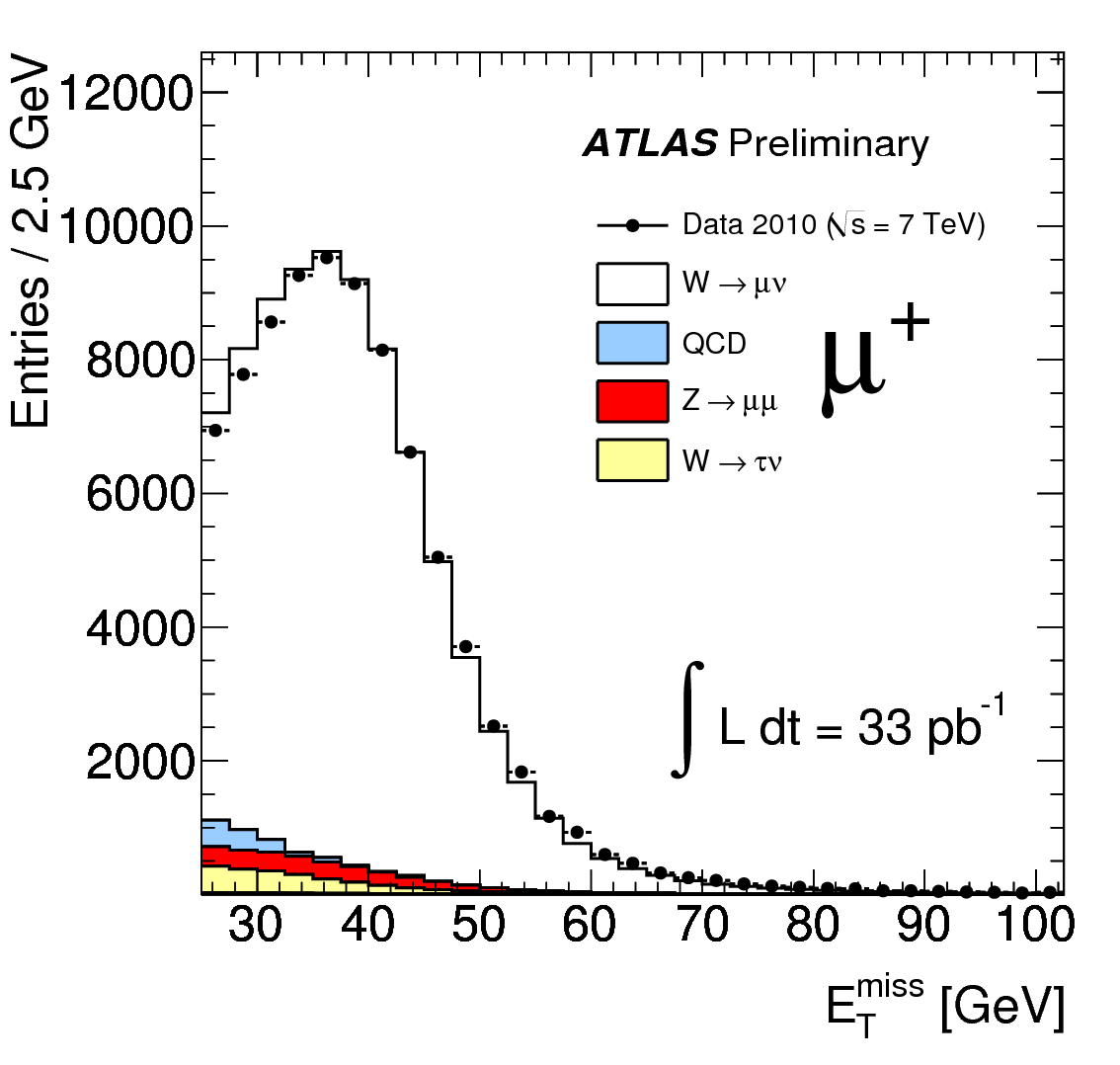 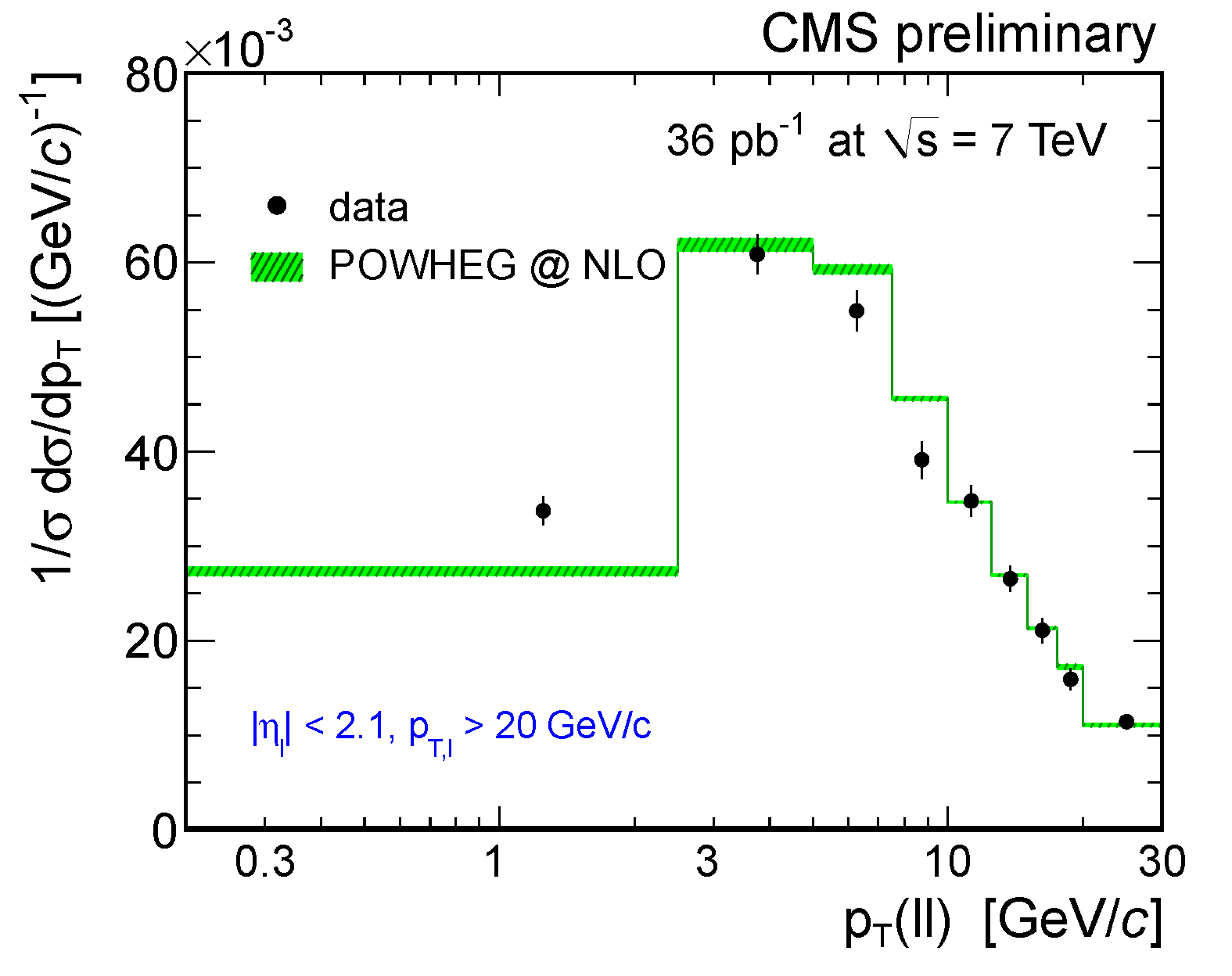 CONCLUSION

CDF & D0 have produced many advanced results.
You have seen many “firsts” from CMS & ATLAS
based on < 40 pb-1 taken in 2010.
From this point in time, the LHC will be at the 
forefront of electroweak physics at hadron colliers.
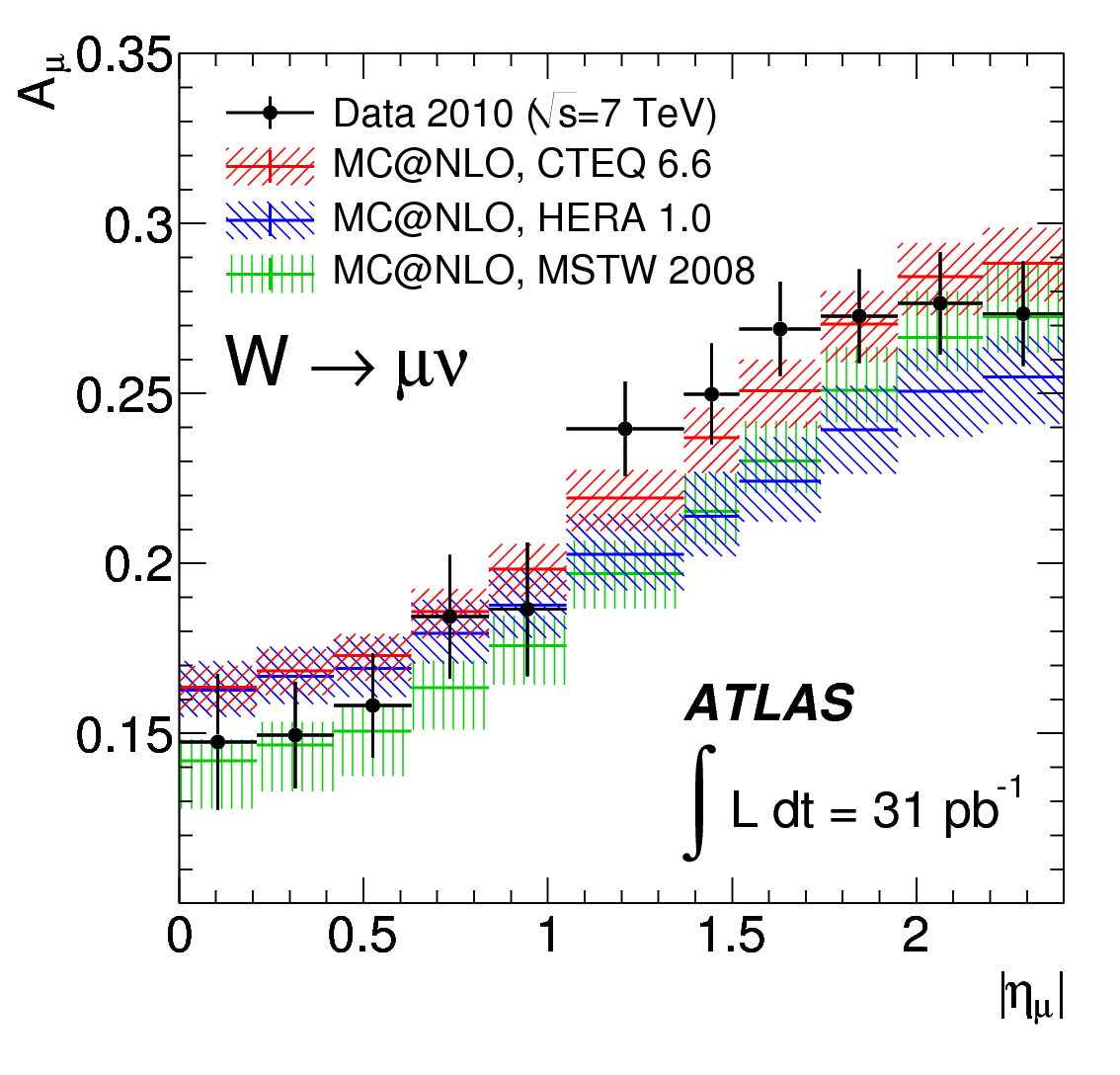 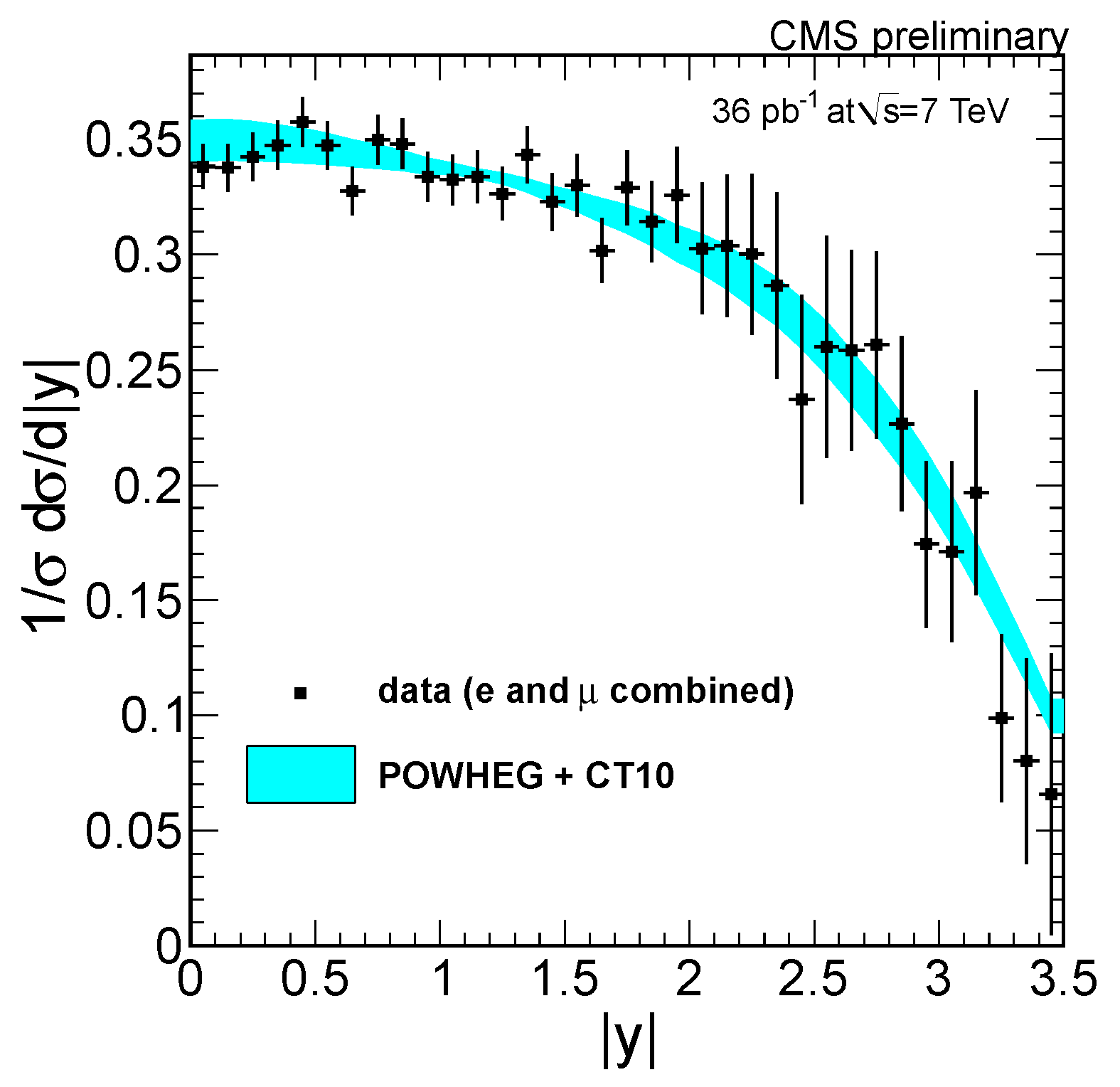 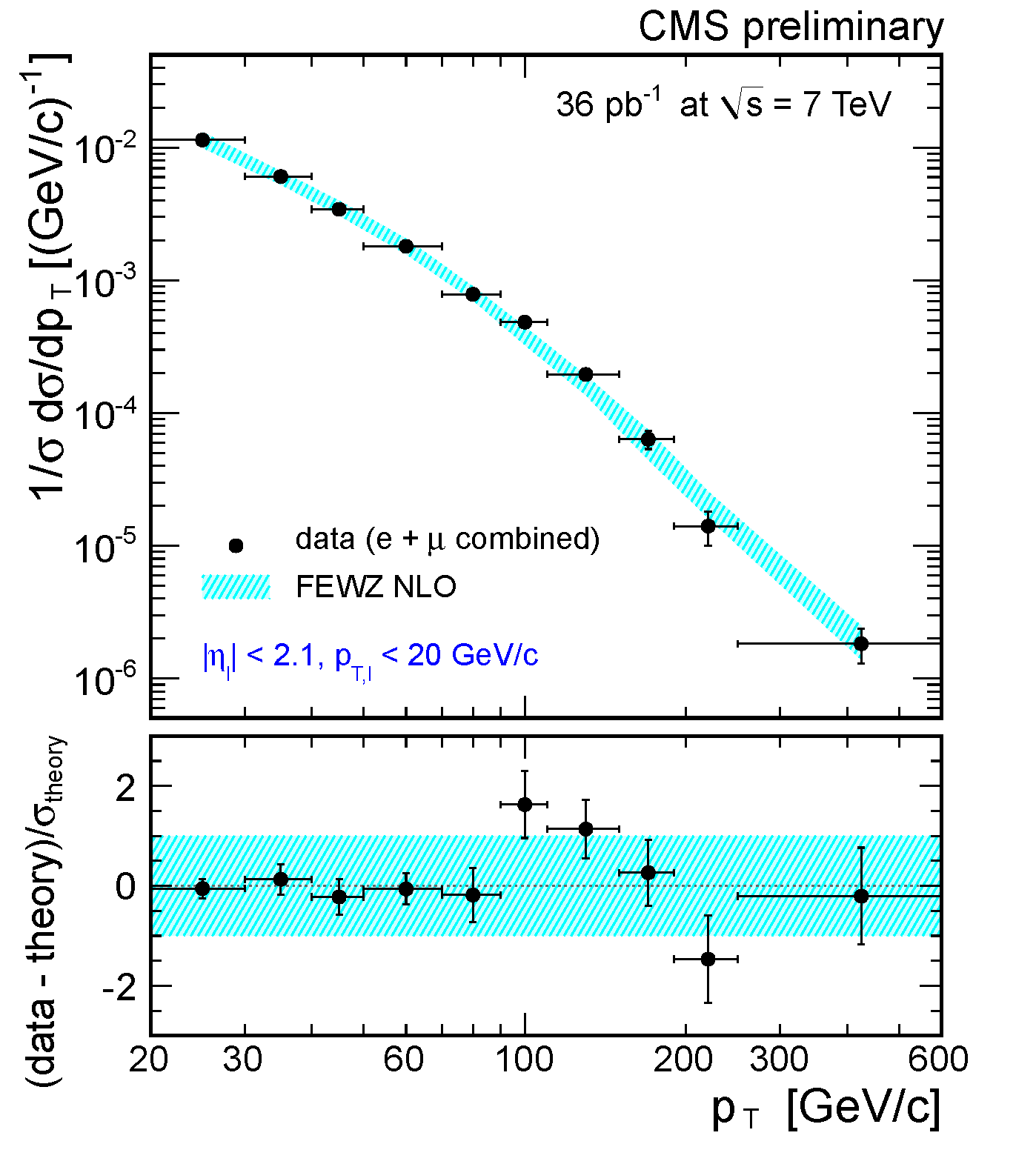 28-April-2011
LHC Electroweak Physics - Michael Schmitt
53
BACKUP
13-May-2011
LoopFest 2011
54
The LHC is off to a great start in 2011:
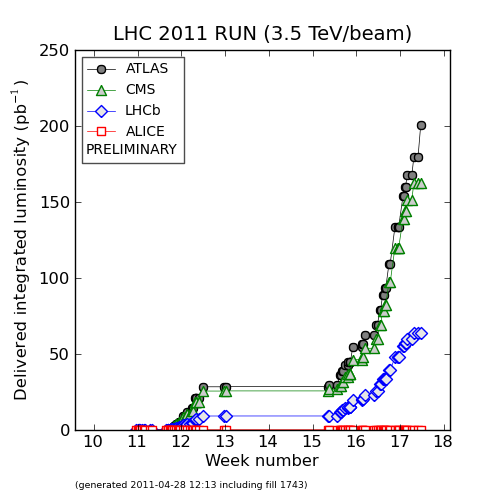 Integrated Luminosity
as of this morning (April 28).
200 pb-1
40 pb-1
What we had in 2010
28-April-2011
LHC Electroweak Physics - Michael Schmitt
55
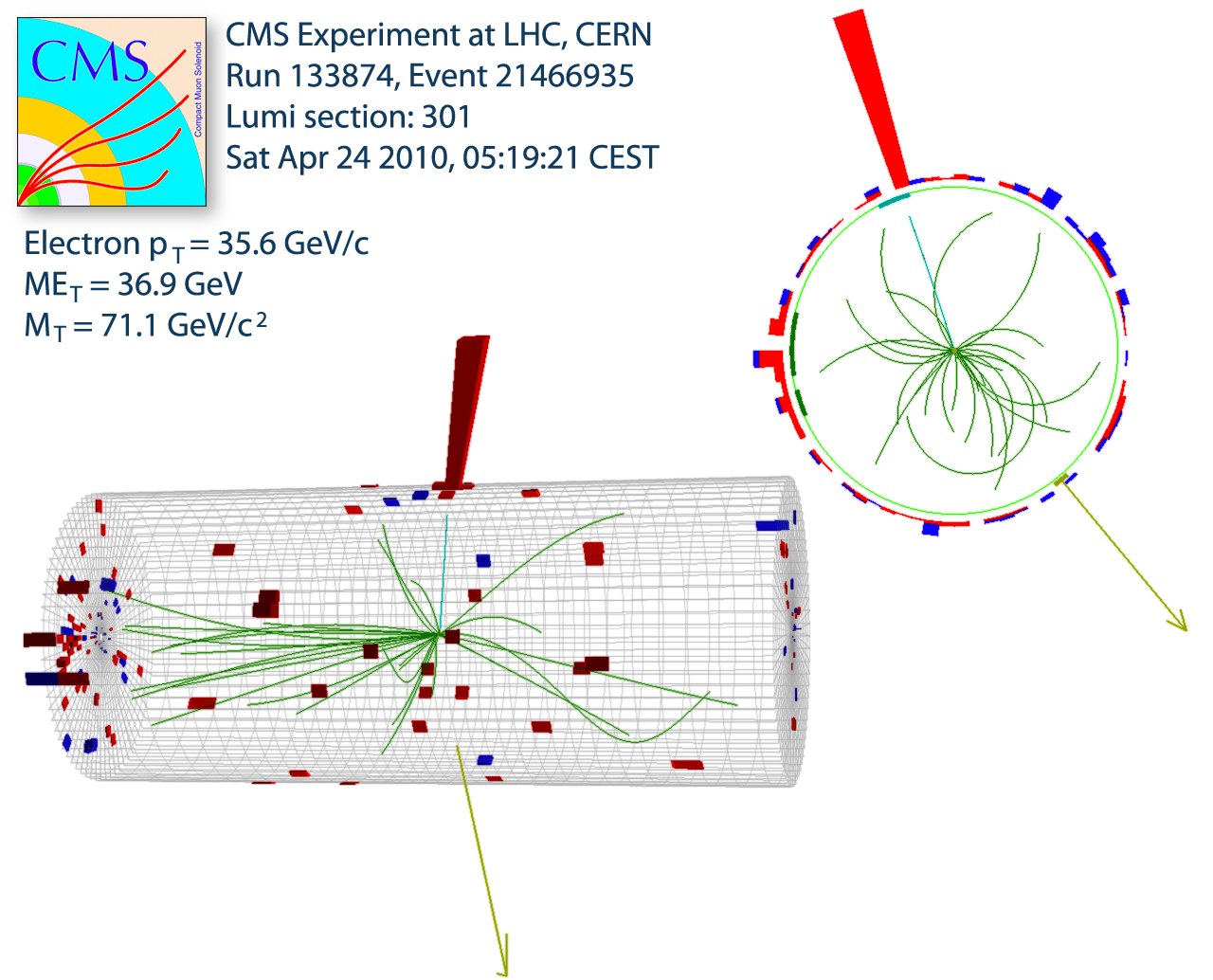 e-
MET
28-April-2011
LHC Electroweak Physics - Michael Schmitt
56
This analysis is important also for the Higgs boson:
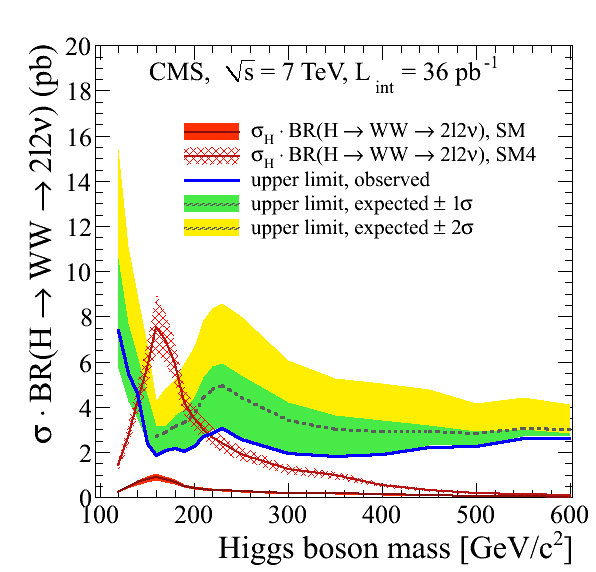 There is some sensitivity
for   H  WW    when
there are four generations.

More data taken this year
will bring sensitivity to the
SM Higgs boson with 
three generations…
Phys. Lett. B699 (2011) 25-47
28-April-2011
LHC Electroweak Physics - Michael Schmitt
57
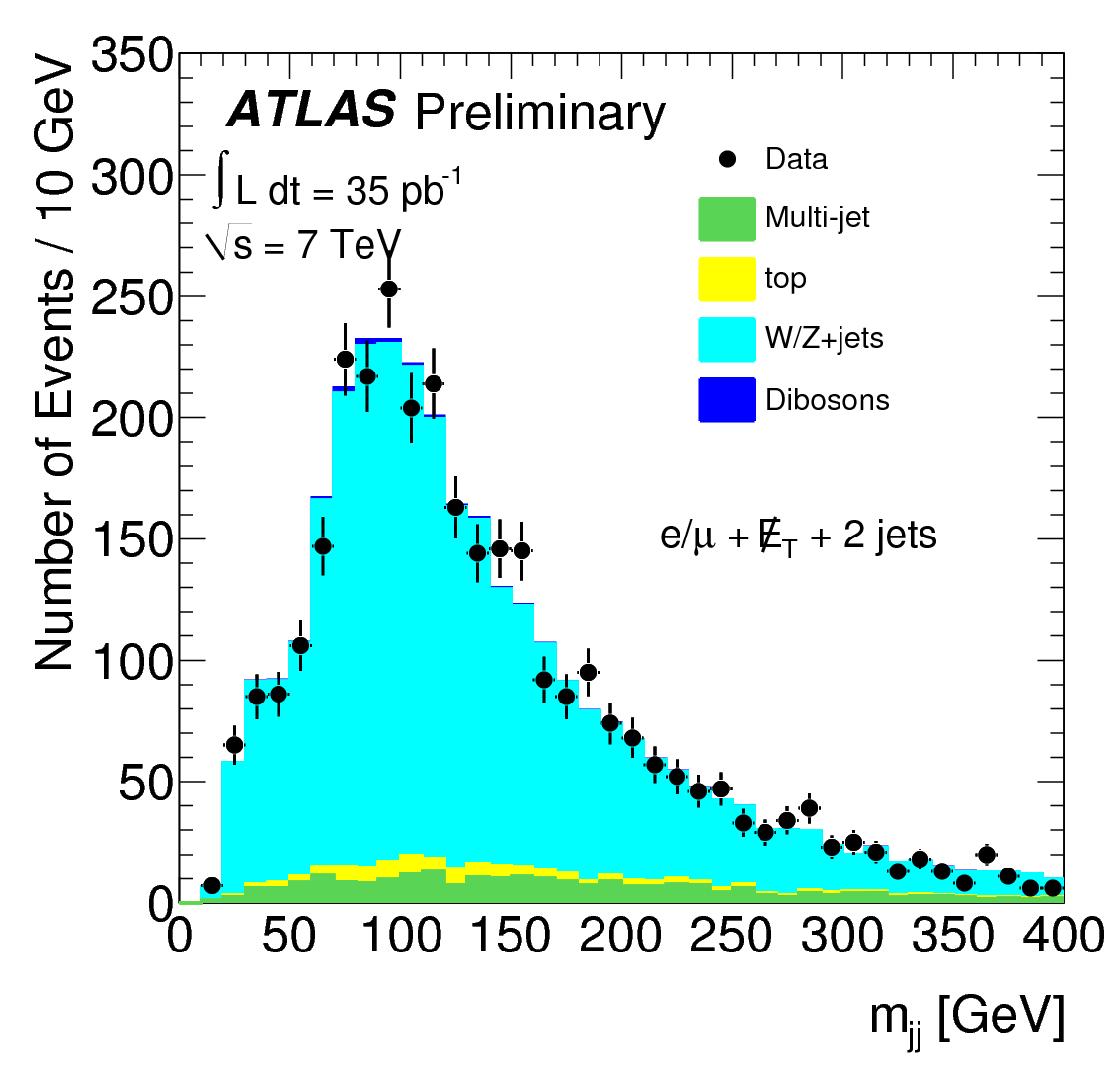 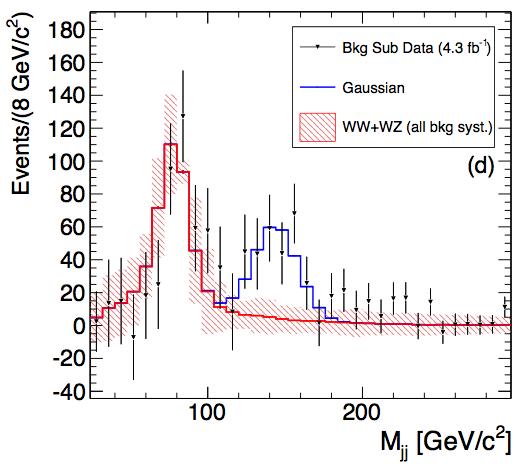 13-May-2011
LoopFest 2011
58